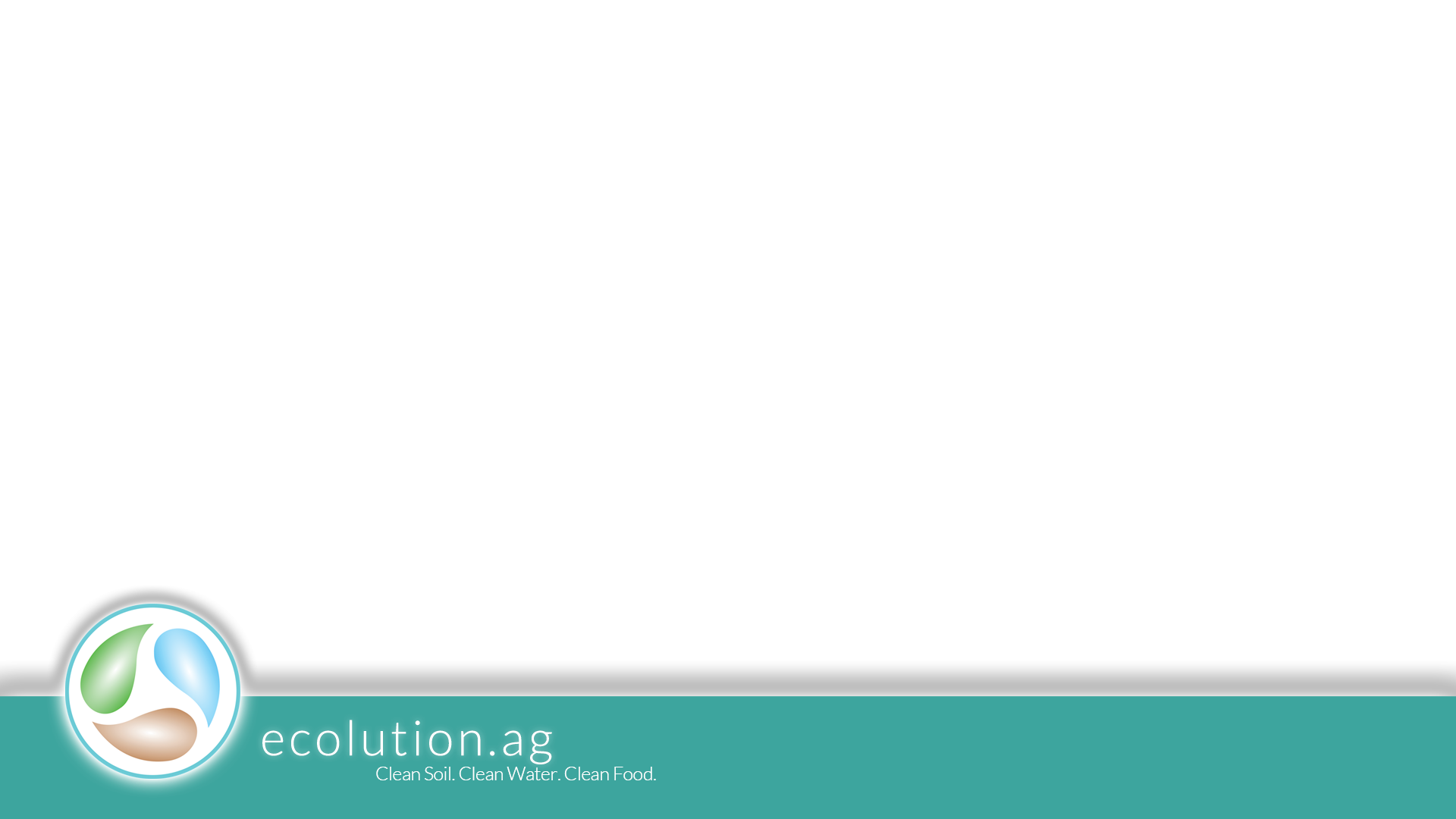 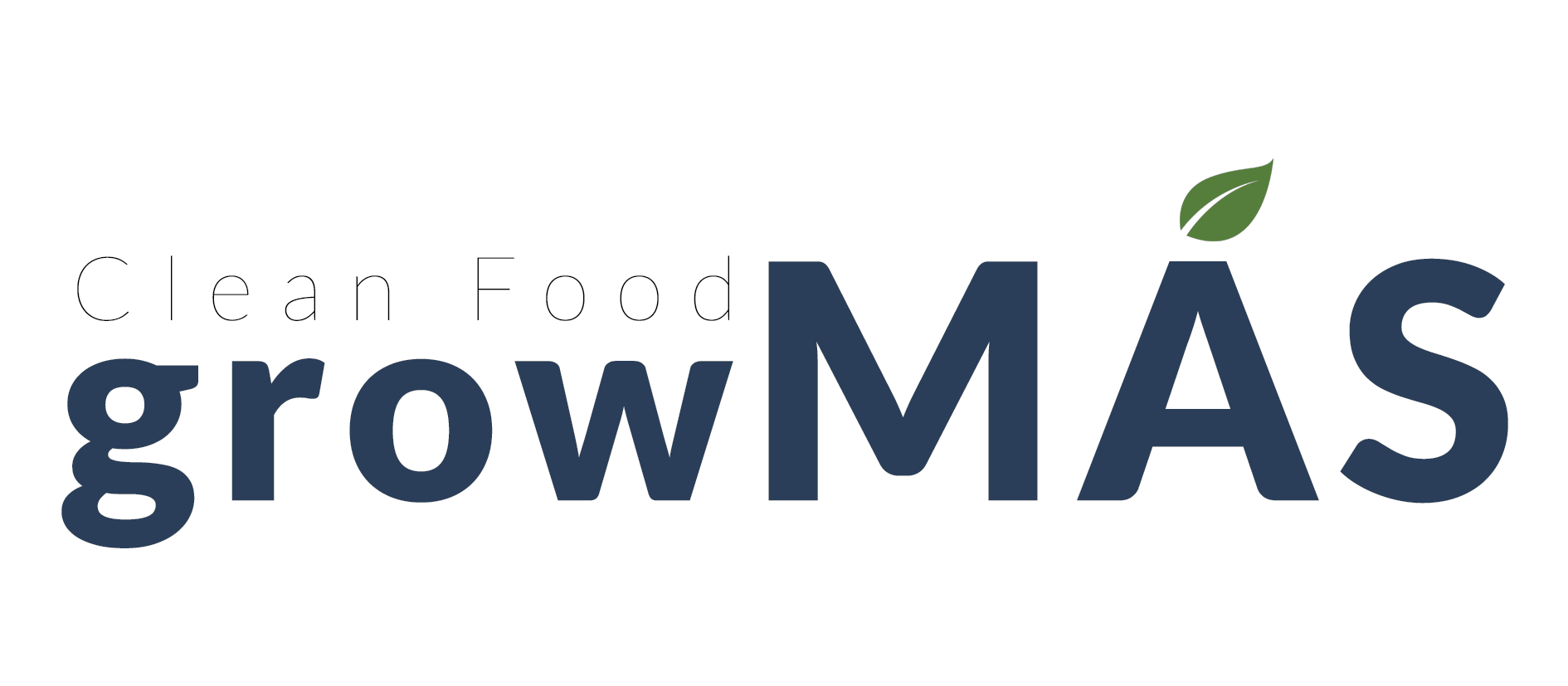 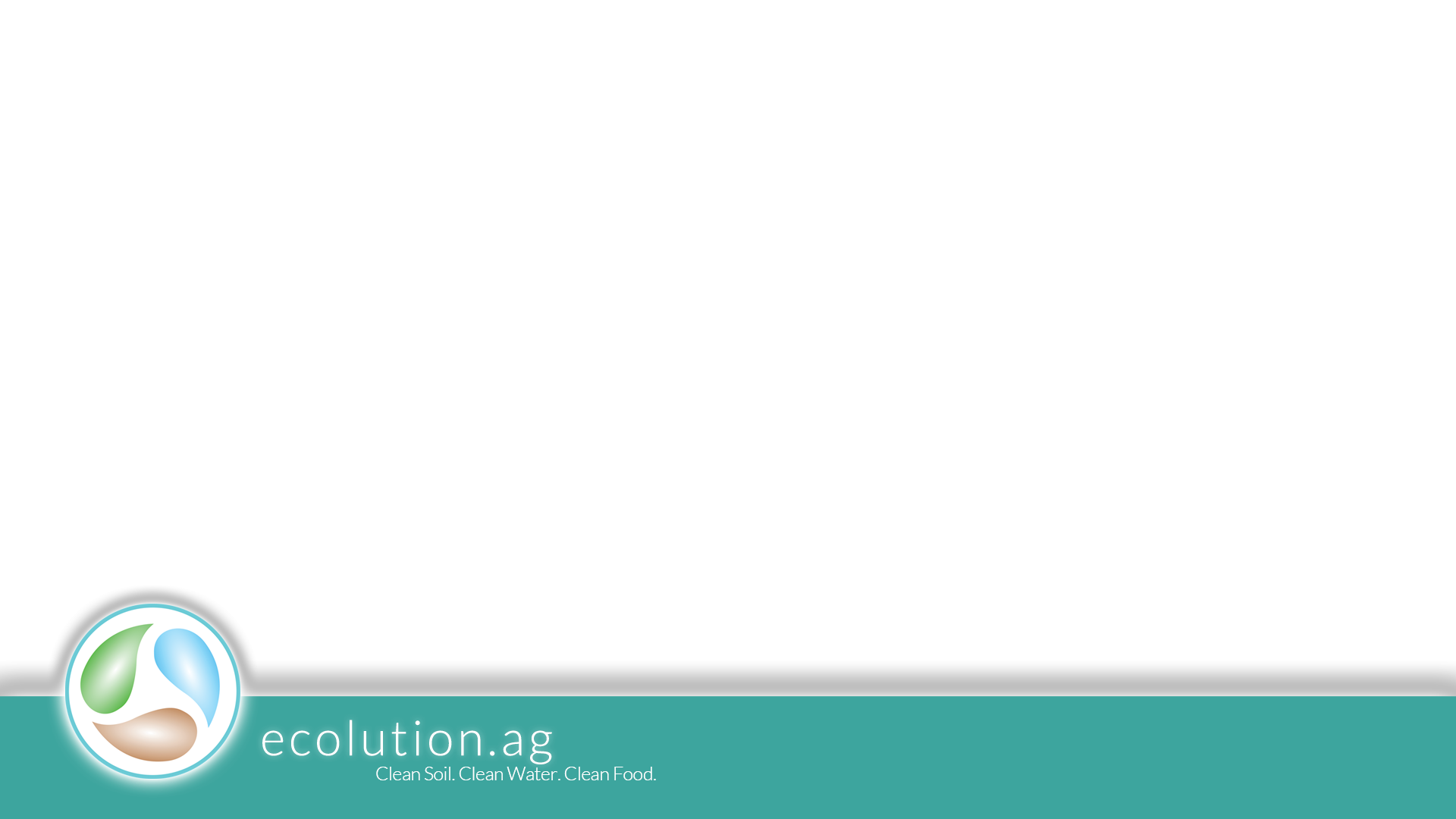 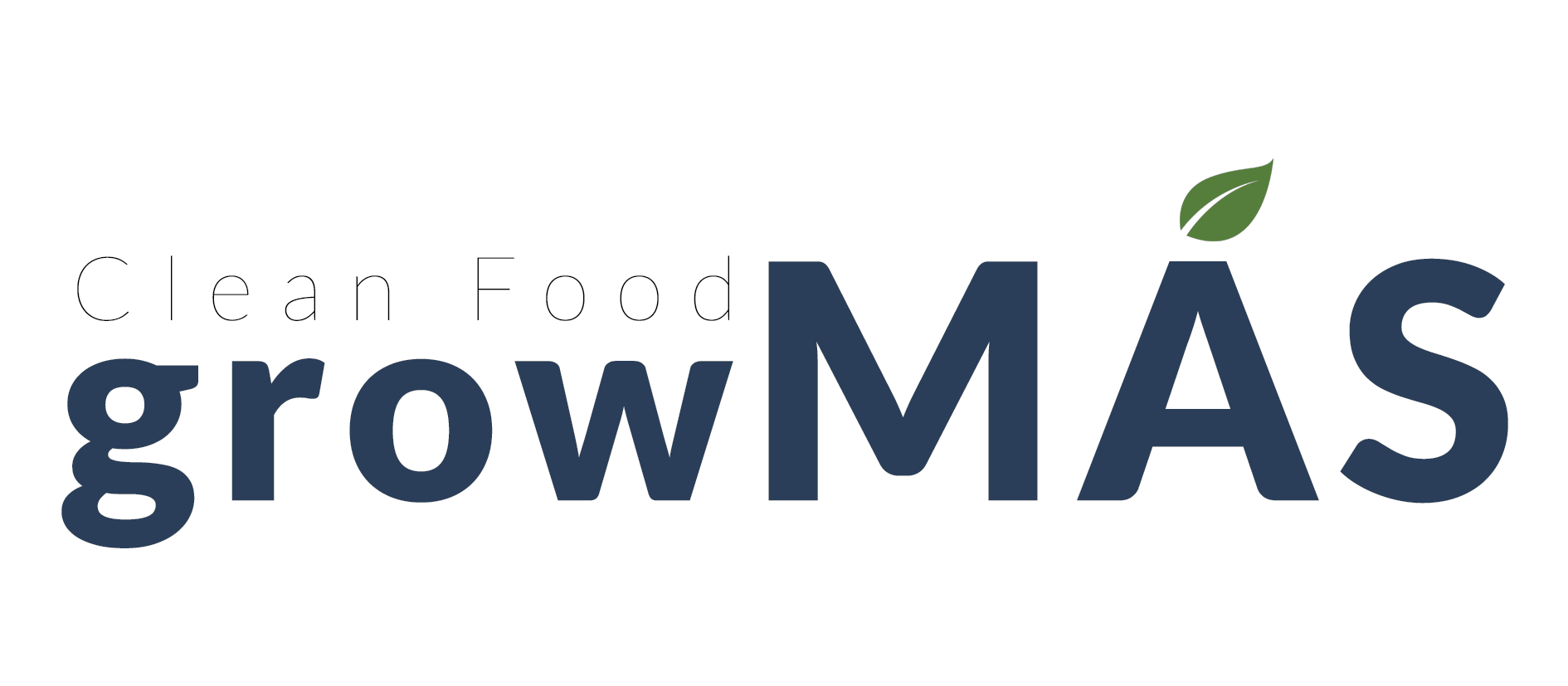 MISIÓN.
Promover soluciones orgánicas de cultivo, que sean sustentables y accesibles al mundo. Reemplazando fungicidas y pesticidas dañinos al medio ambiente.
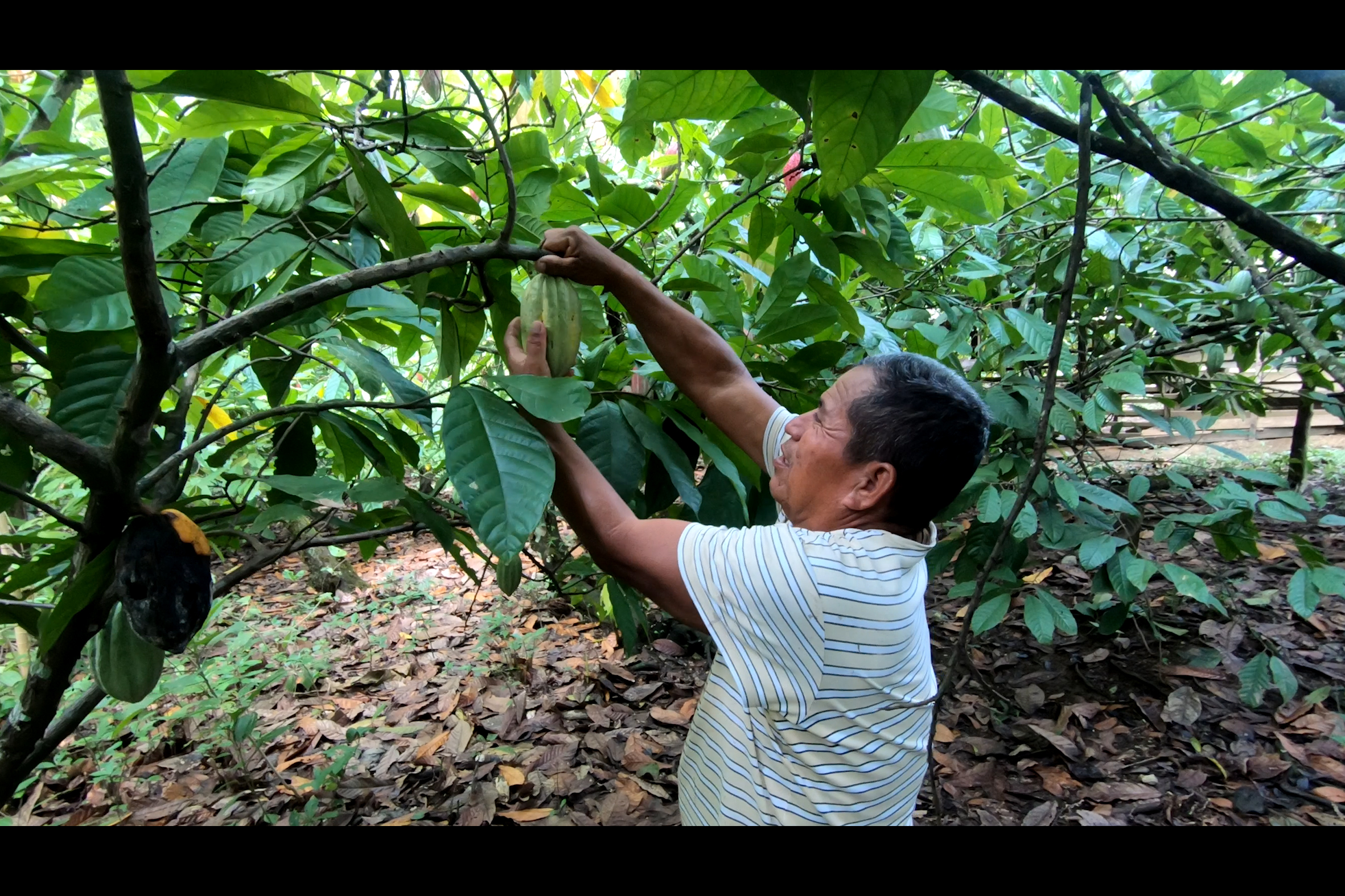 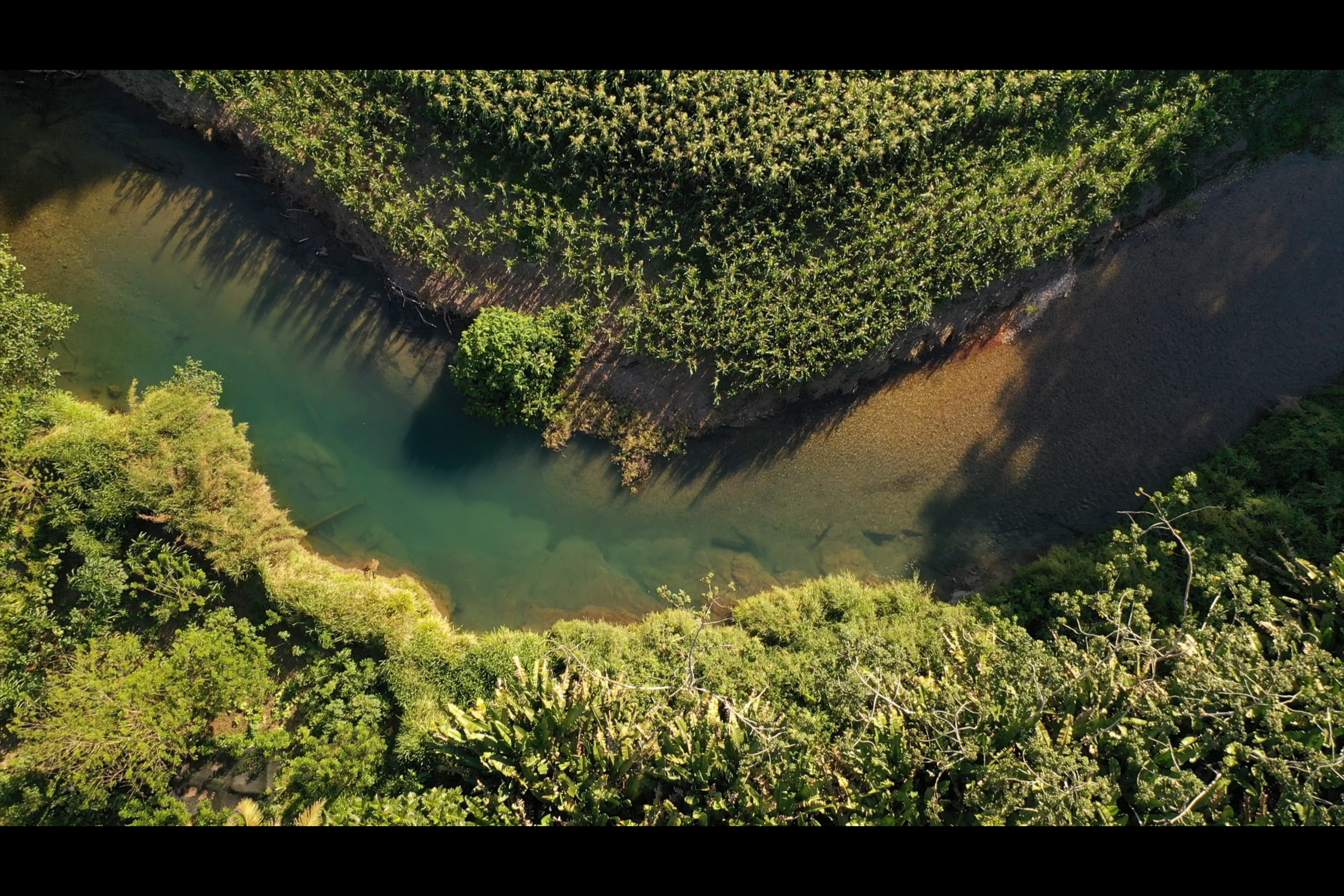 2
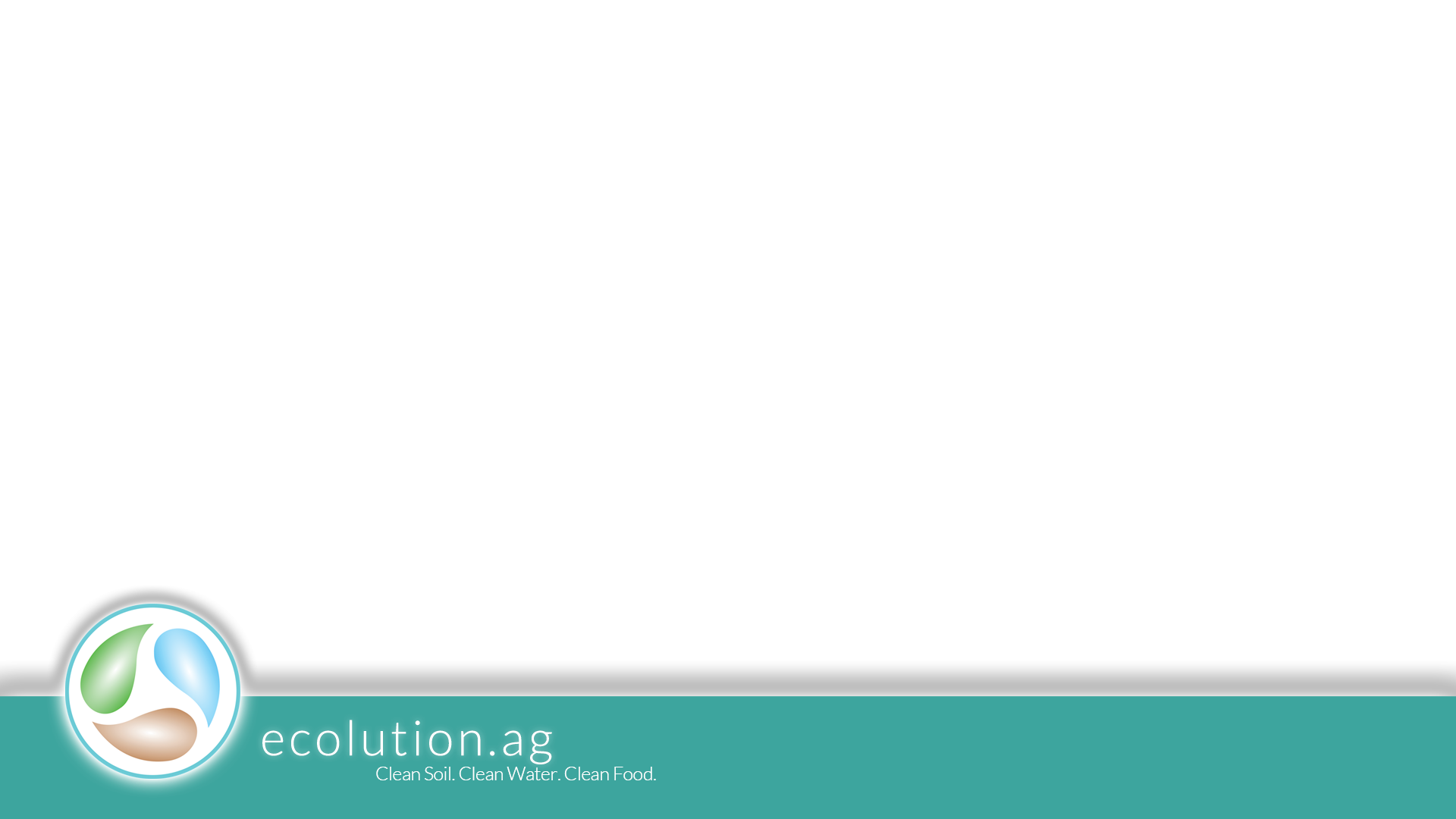 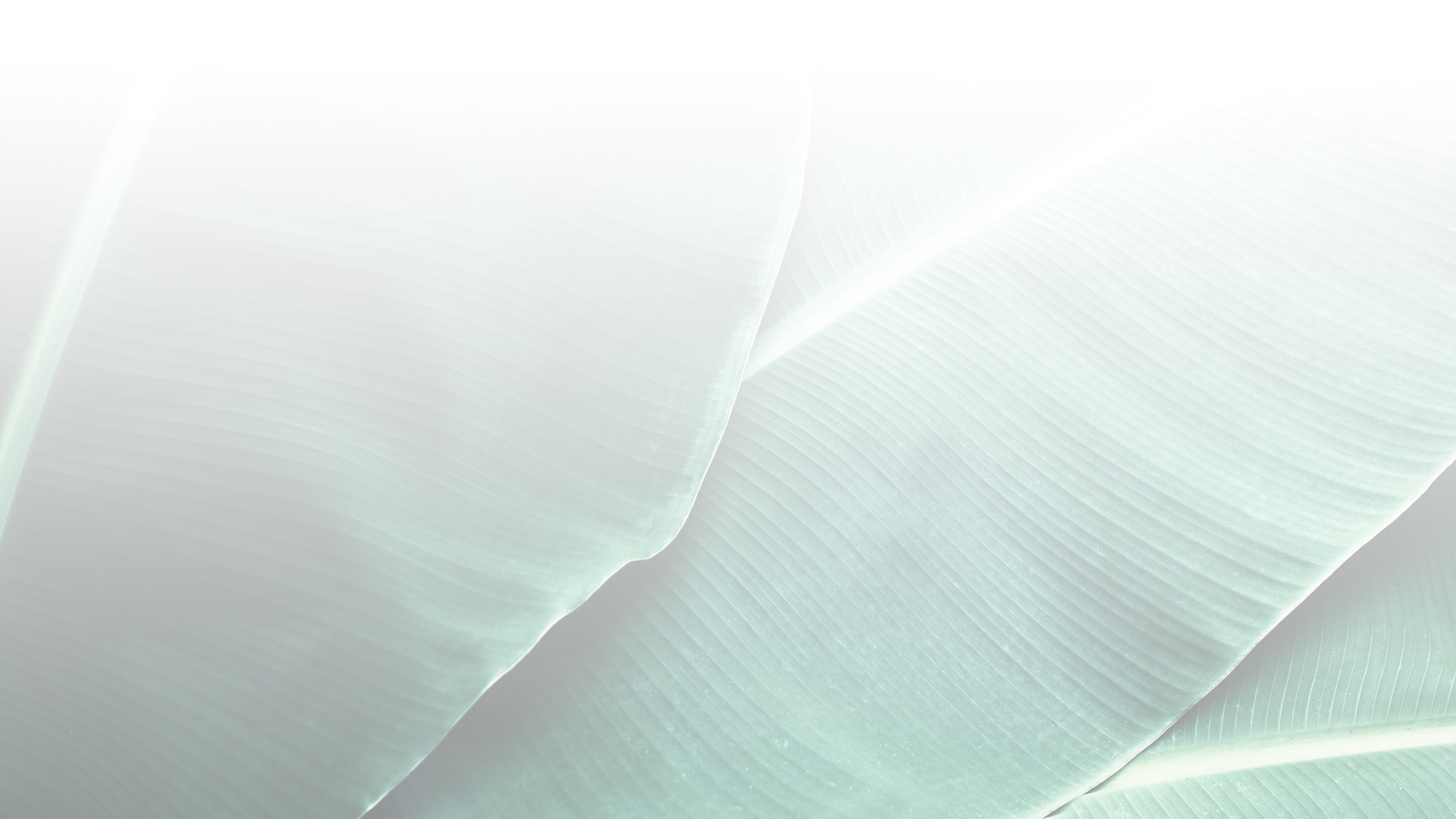 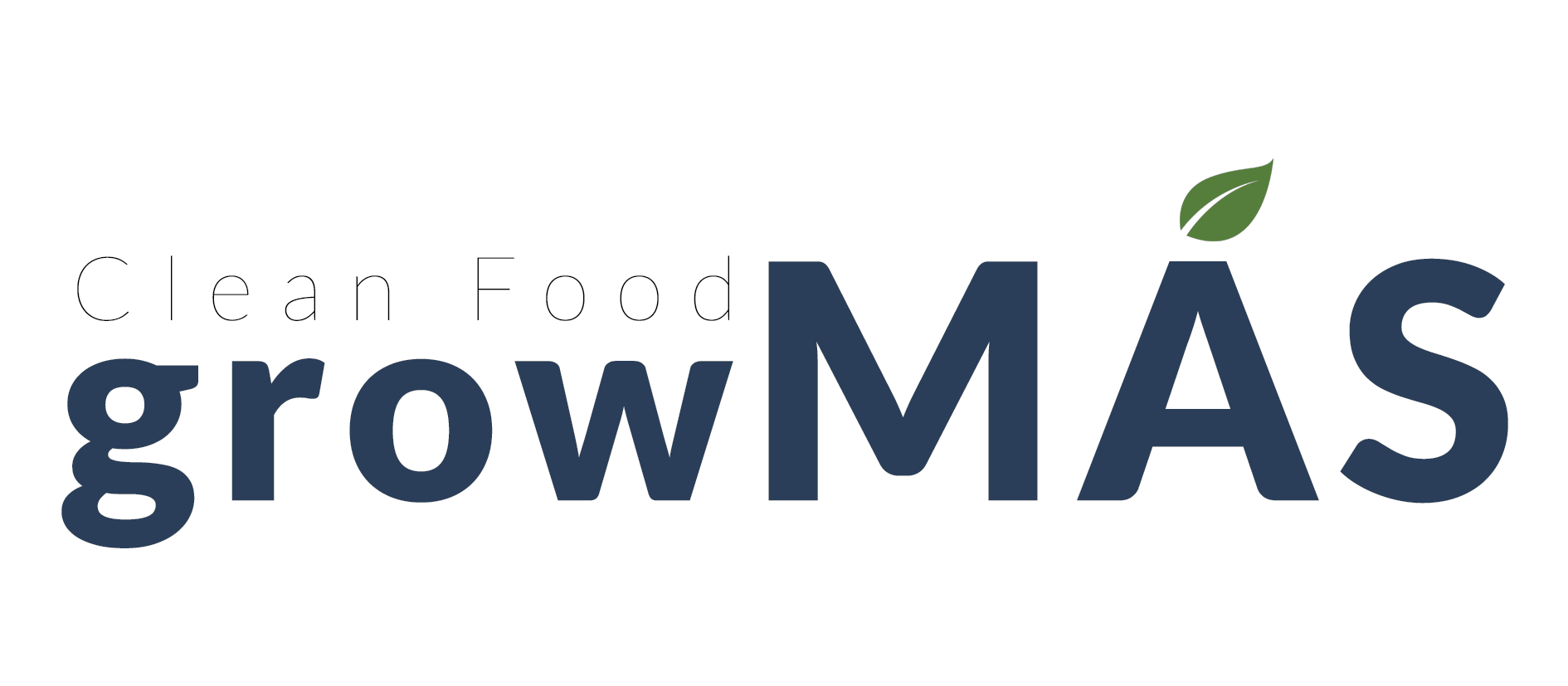 Ayudando a su granja con ALIMENTOS LIMPIOS- la siguiente generación en sustentabilidad.
Ayudamos a su granja a tener el MÁXIMO rendimiento en sus cosechas.
Ayudamos a su granja a defenderse en contra de las enfermedades con productos 100% LIMPIOS.
Ayudamos a su negocio a AHORRAR en los costos de los fertilizantes, pesticidas y sustancias agrícolas.
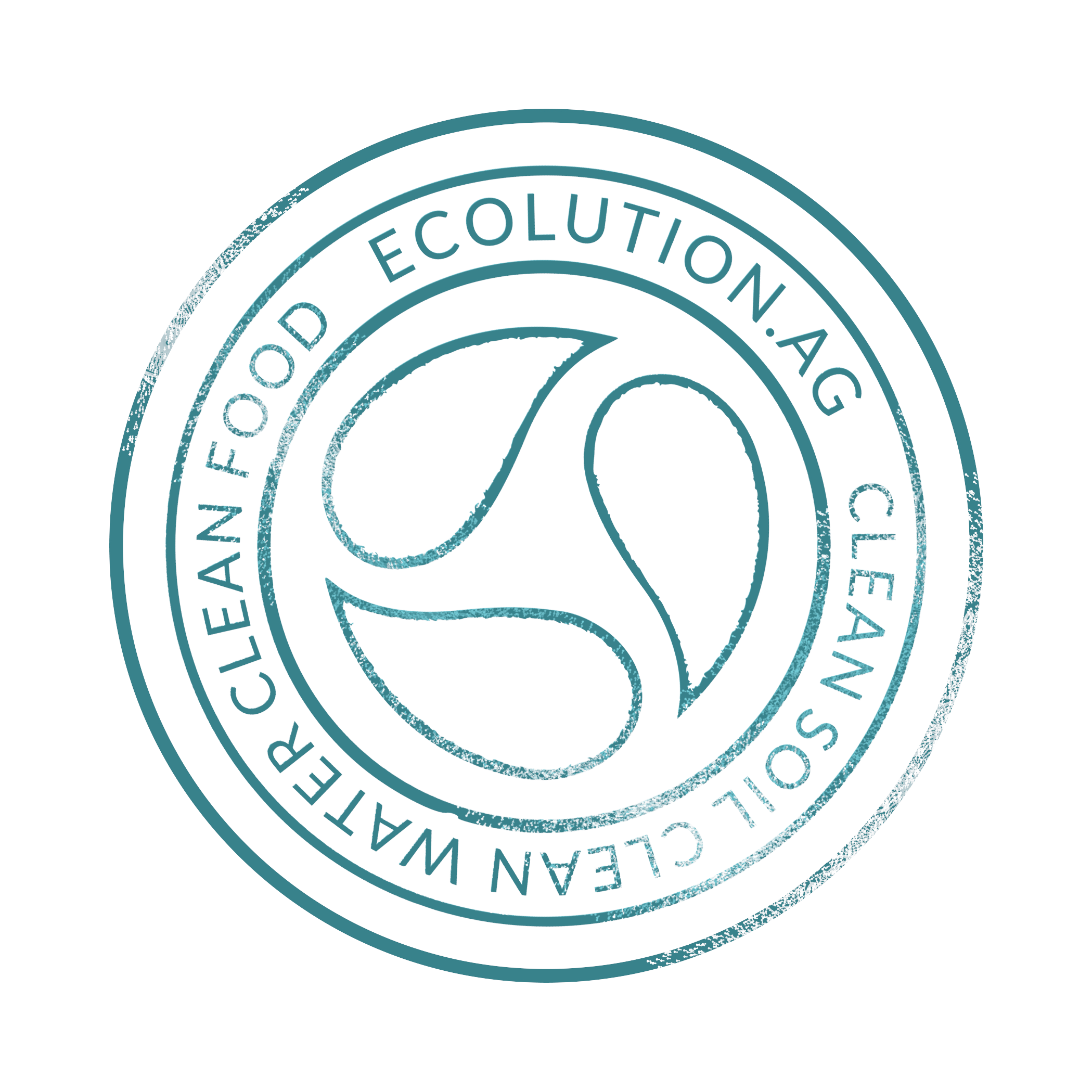 Únase a nuestra misión
De Limpiar el Suelo, Agua y los Alimentos, un comunidad a la vez.
BUSCAMOS GRANJAS PARA
HACER PRUEBAS
3
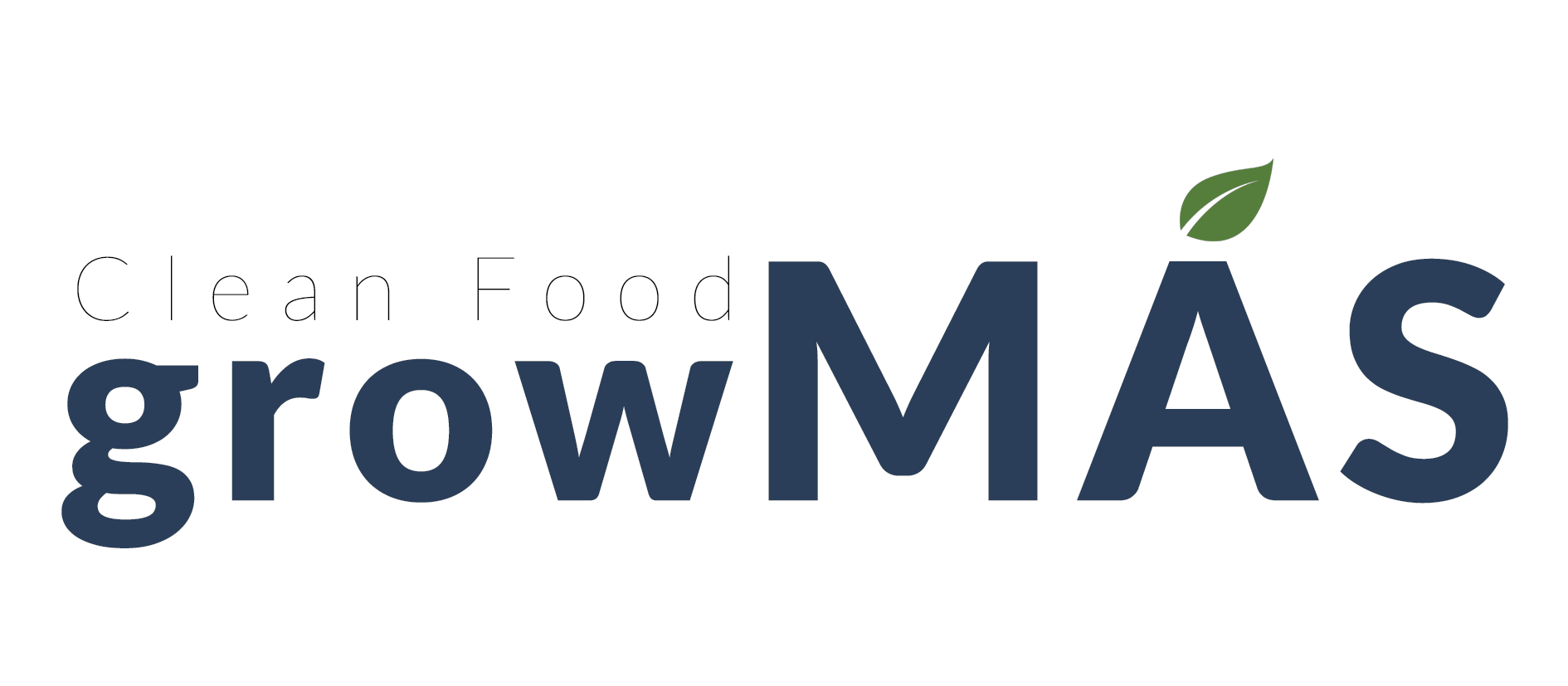 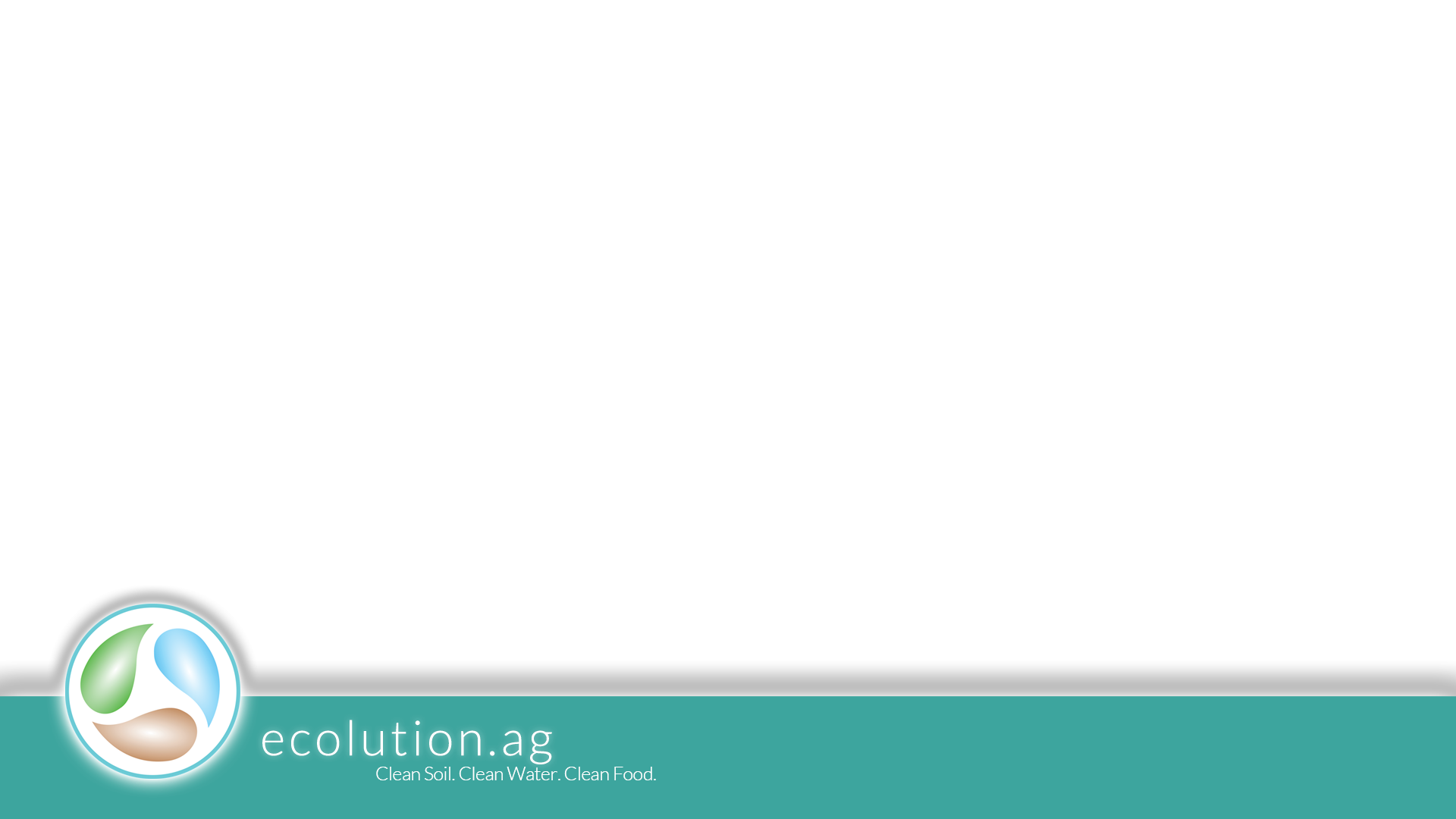 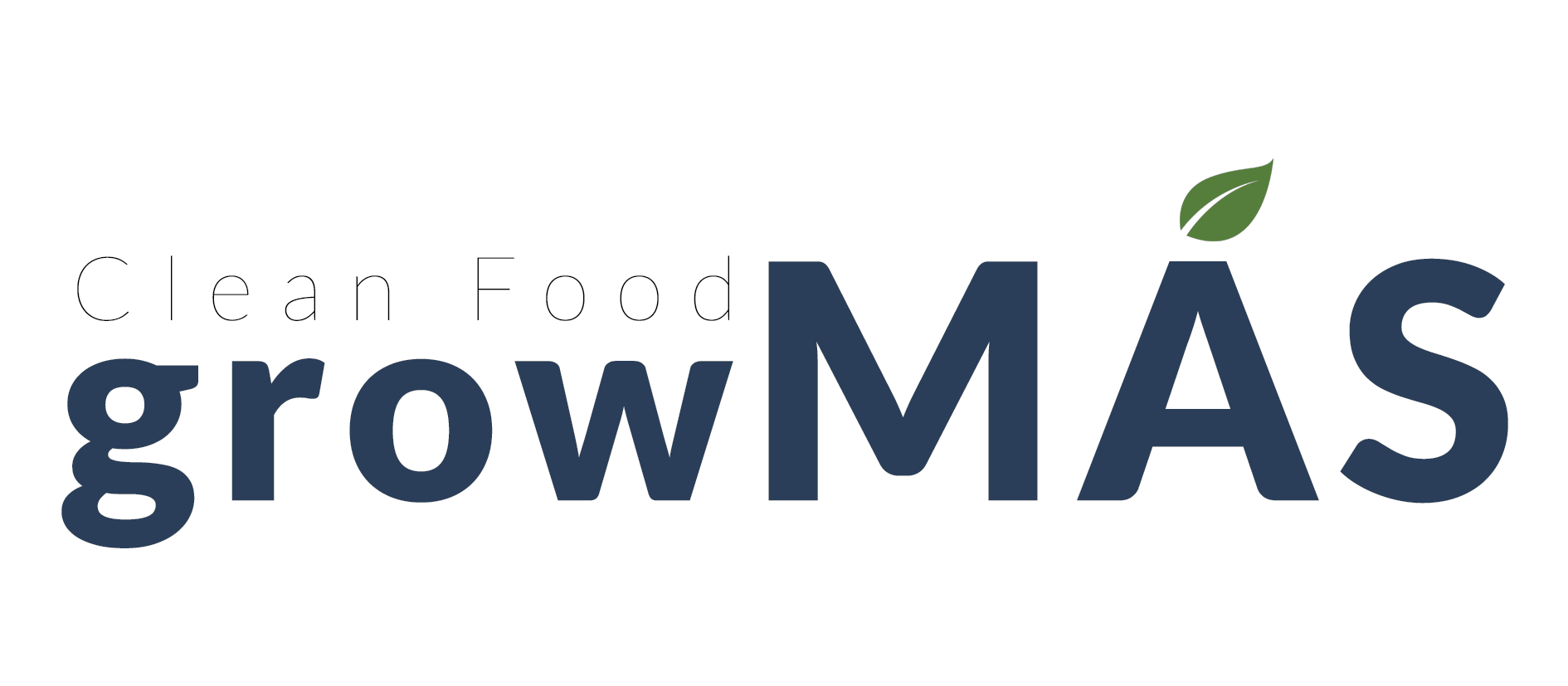 SOLUCIÓN.
Ingredientes 100% Basados en Exrtacto de Plantas. Ideal para agricultura orgánica.
. Protege a las cosechas . Protege a los trabajadores . Protege el agua .
. Protege al suelo . Incrementa el rendimiento . Sin residuos .
. Incrementa el poder de compra.
                “La primer Banana “Limpia”  – Como la madre naturaleza lo diseñó”
4
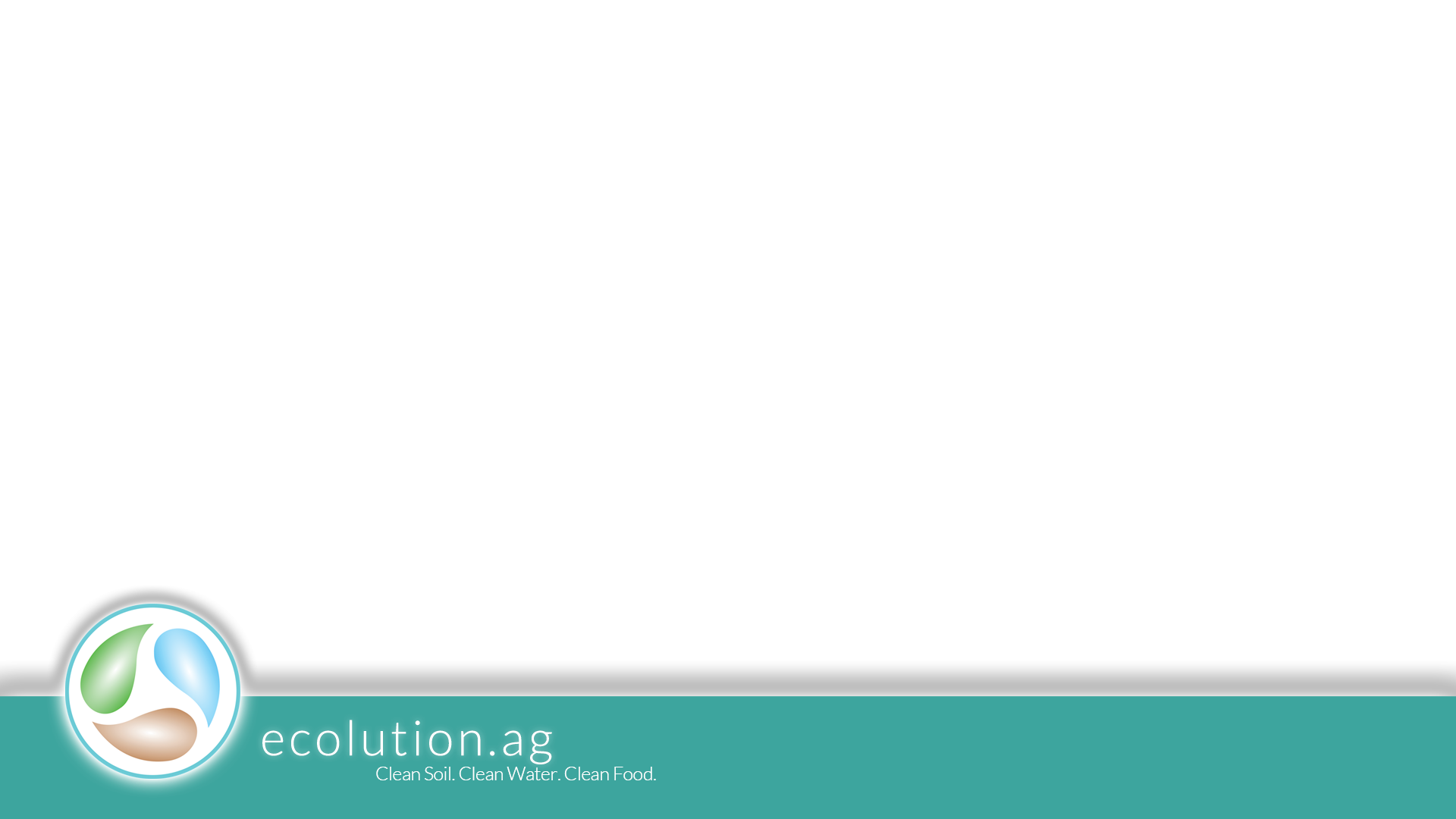 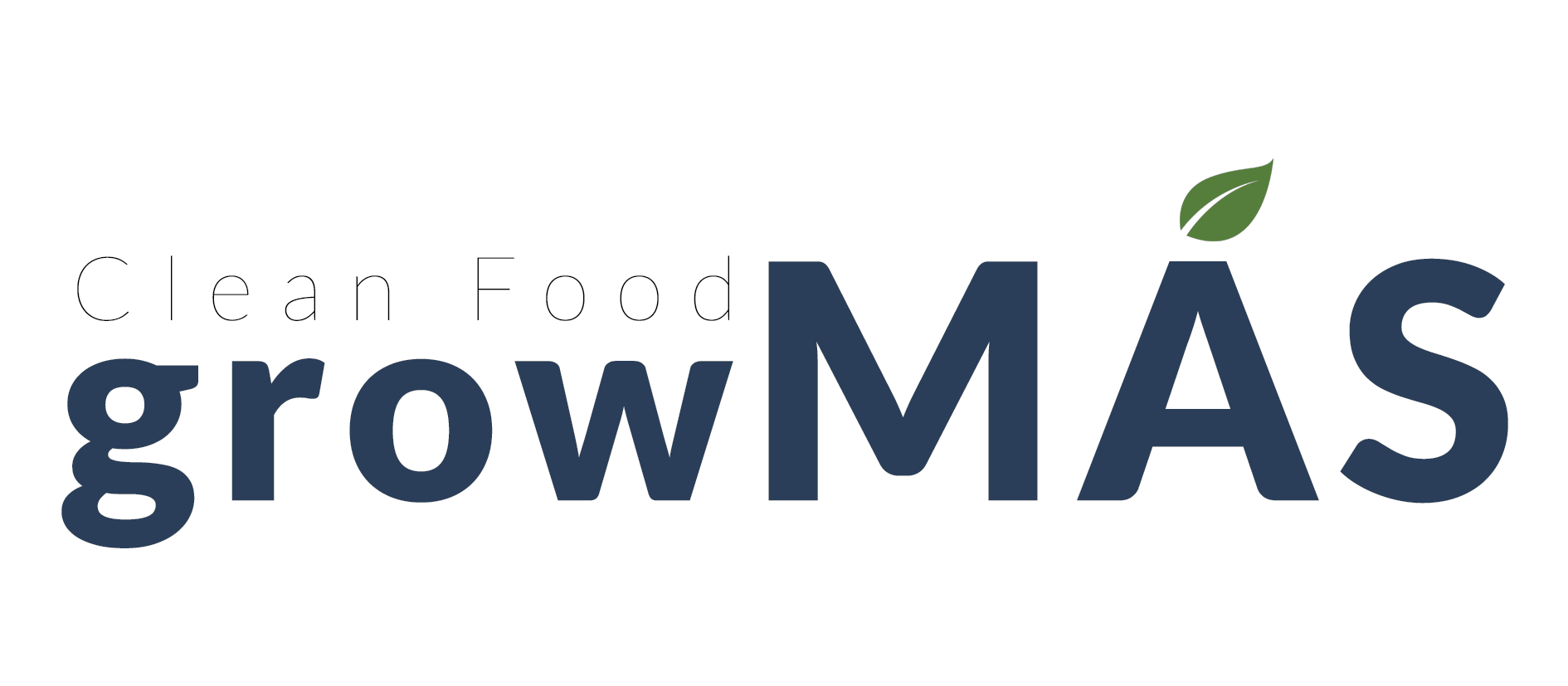 SOLUCIÓN.
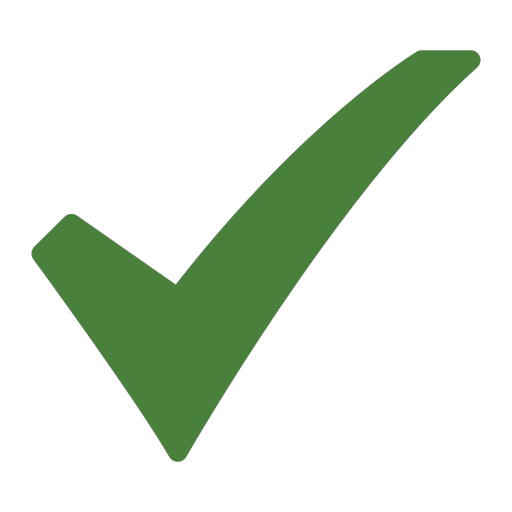 Proporciona defensa natural en contra del estrés de las plantas
Rico en macro y micro nutrientes 
Aumenta el sistema inmunitario de las plantas  
Asiste a las plantas para soportar el estrés biótico y abiótico  
Incrementa la absorción de nutrientes  
Simplemente rocíe ambos lados de las hojas 2 veces por mes  
100% basado en Extracto de Plantas
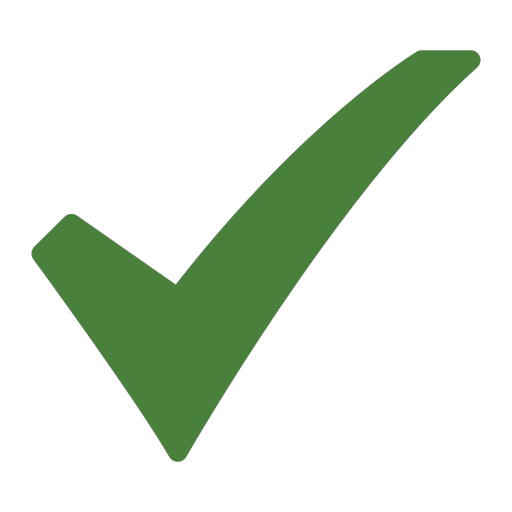 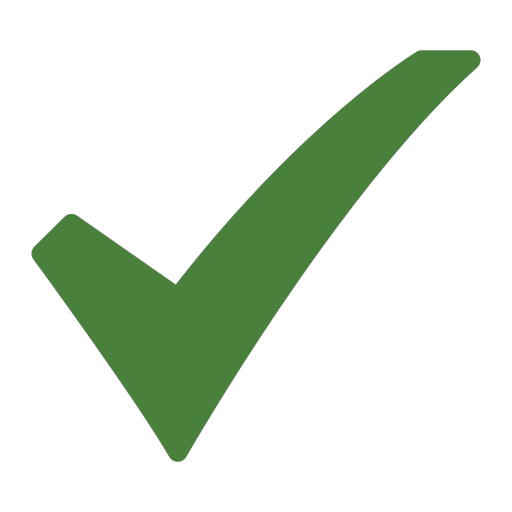 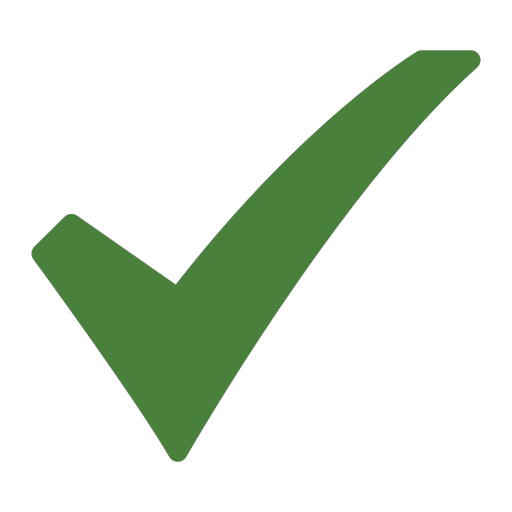 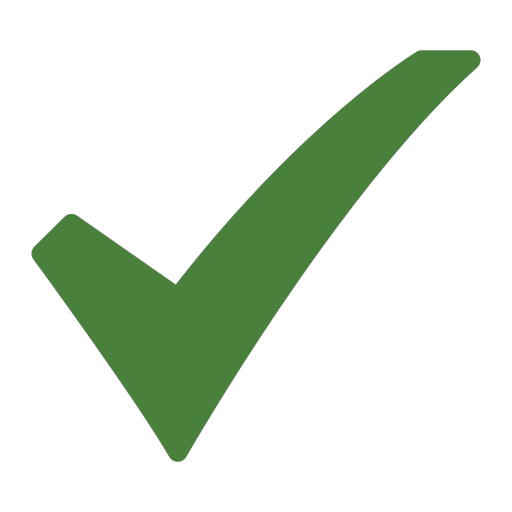 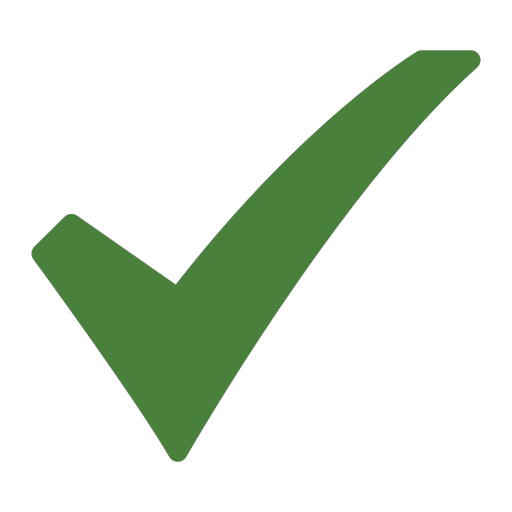 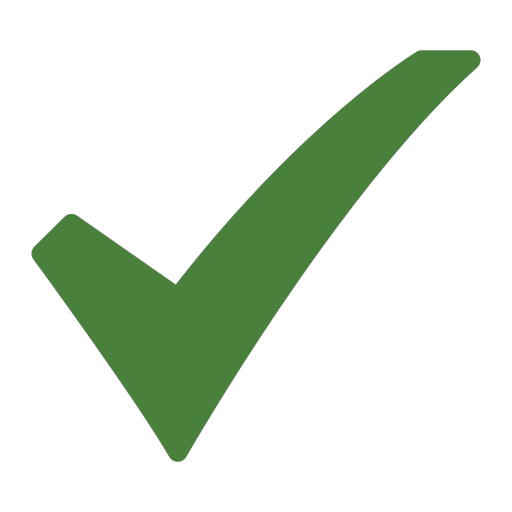 5
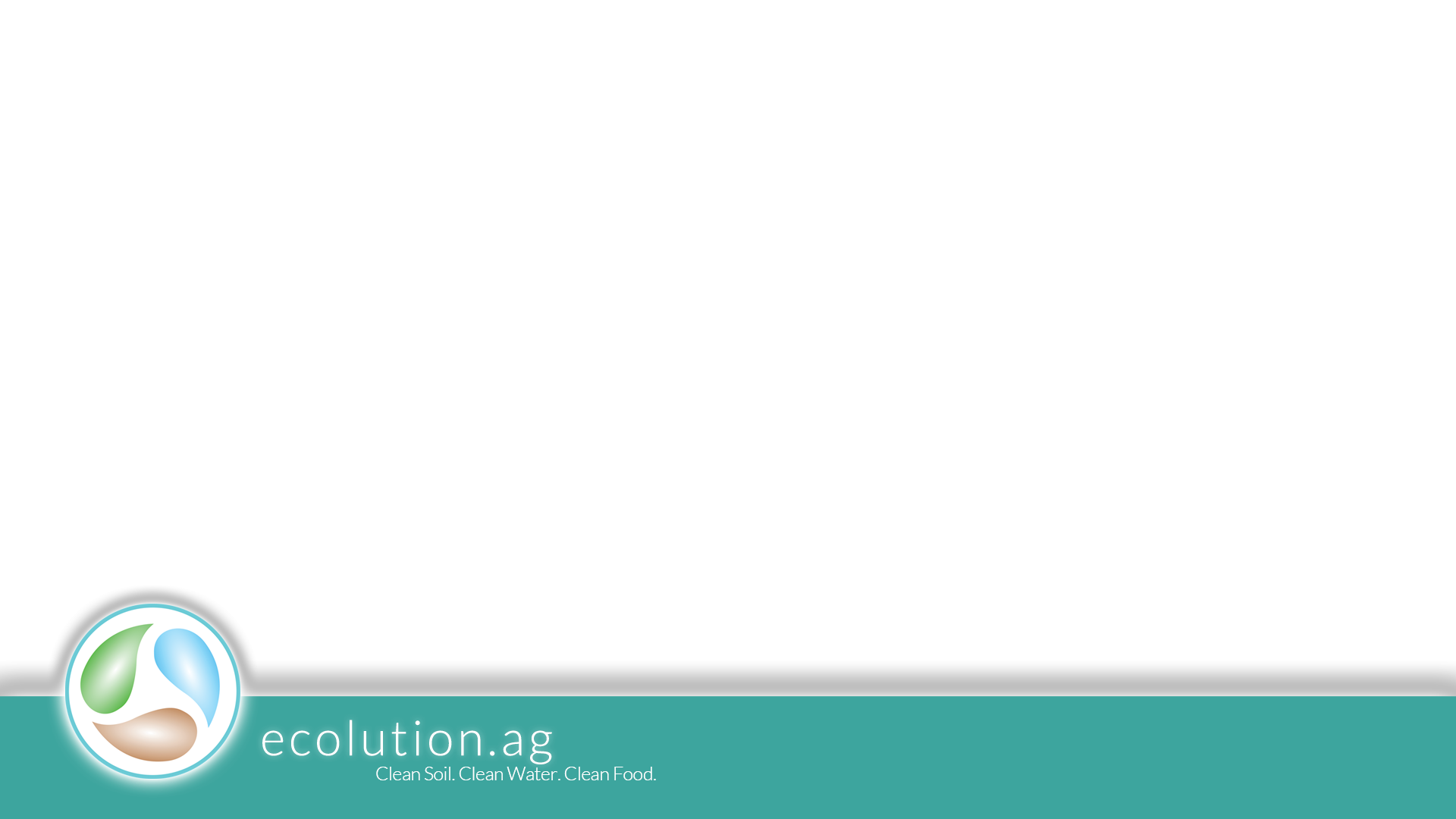 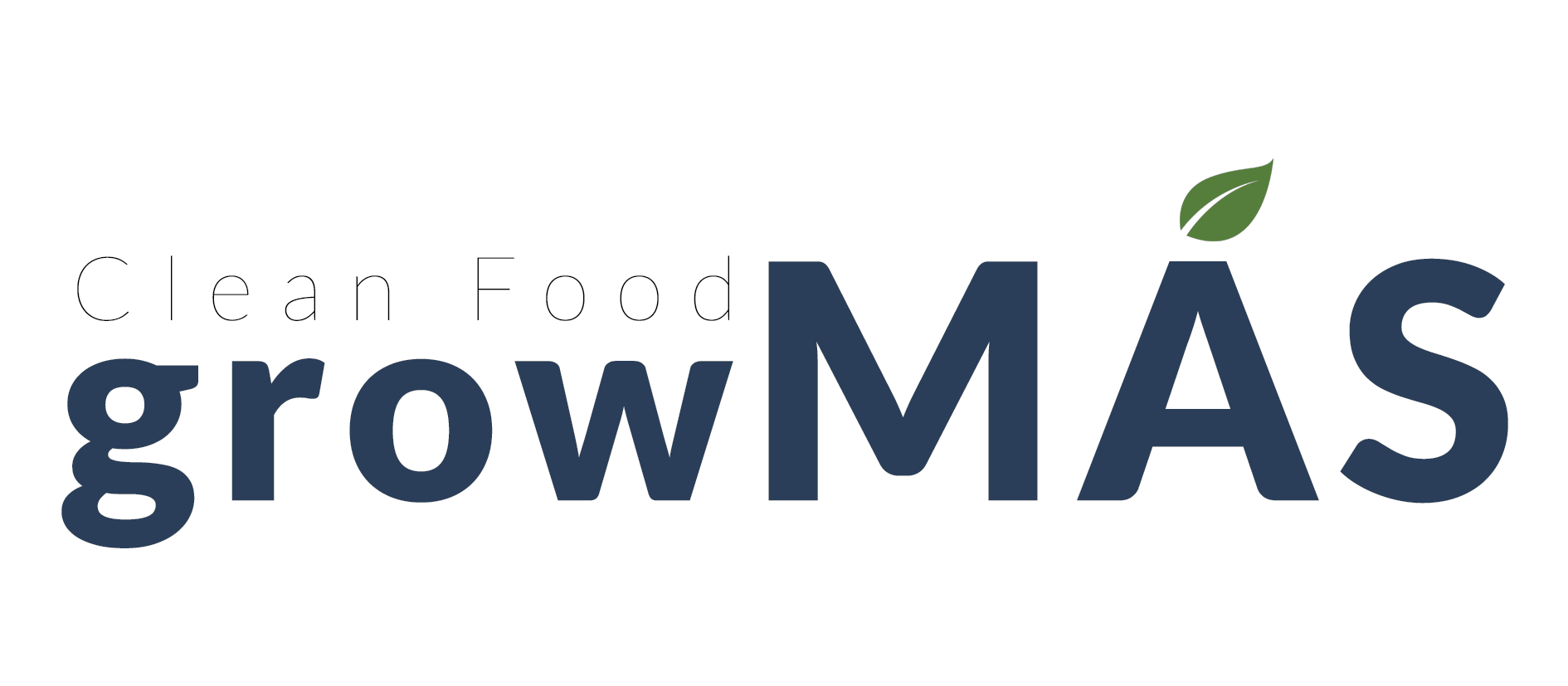 SOLUCIÓN.
Un bio-estimulante orgánico que acelera el crecimento de las plantas, dando como resultado un mejor rendimiento de su cosecha.
Una combinación única de extractos de plantas basados en aumentar la salud e inmunidad de las cosechas.  
Producto amigable con el ambiente que no contamina el aire, agua ni suelo.
Este producto es el resultado de muchos años de investigación y pruebas en cosechas de varias partes del mundo.
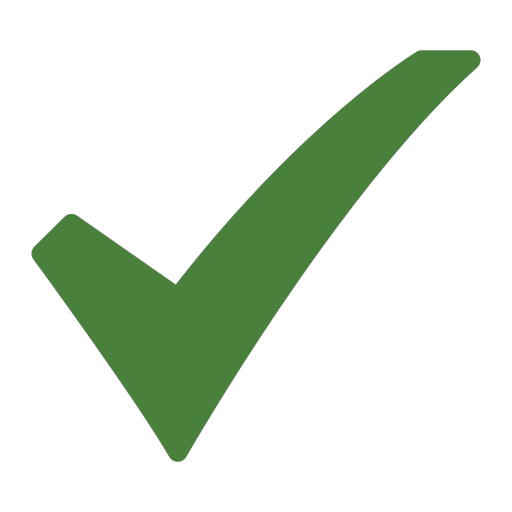 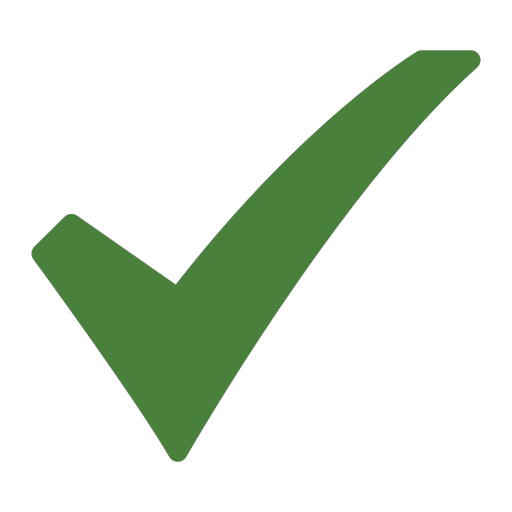 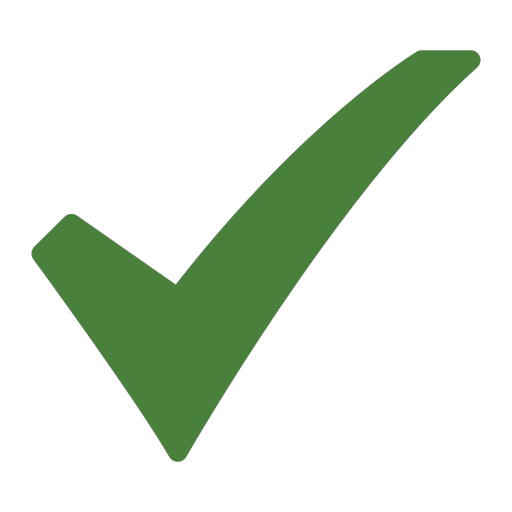 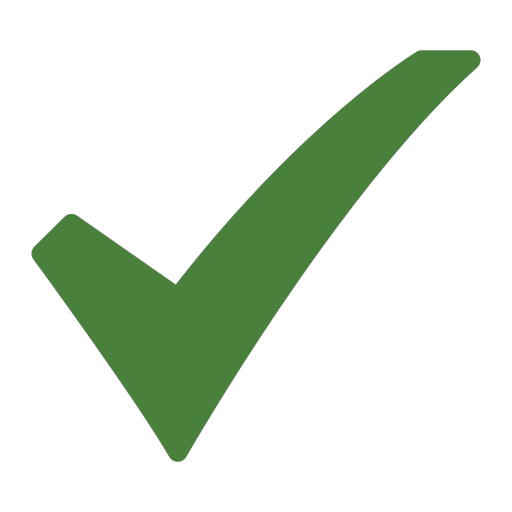 6
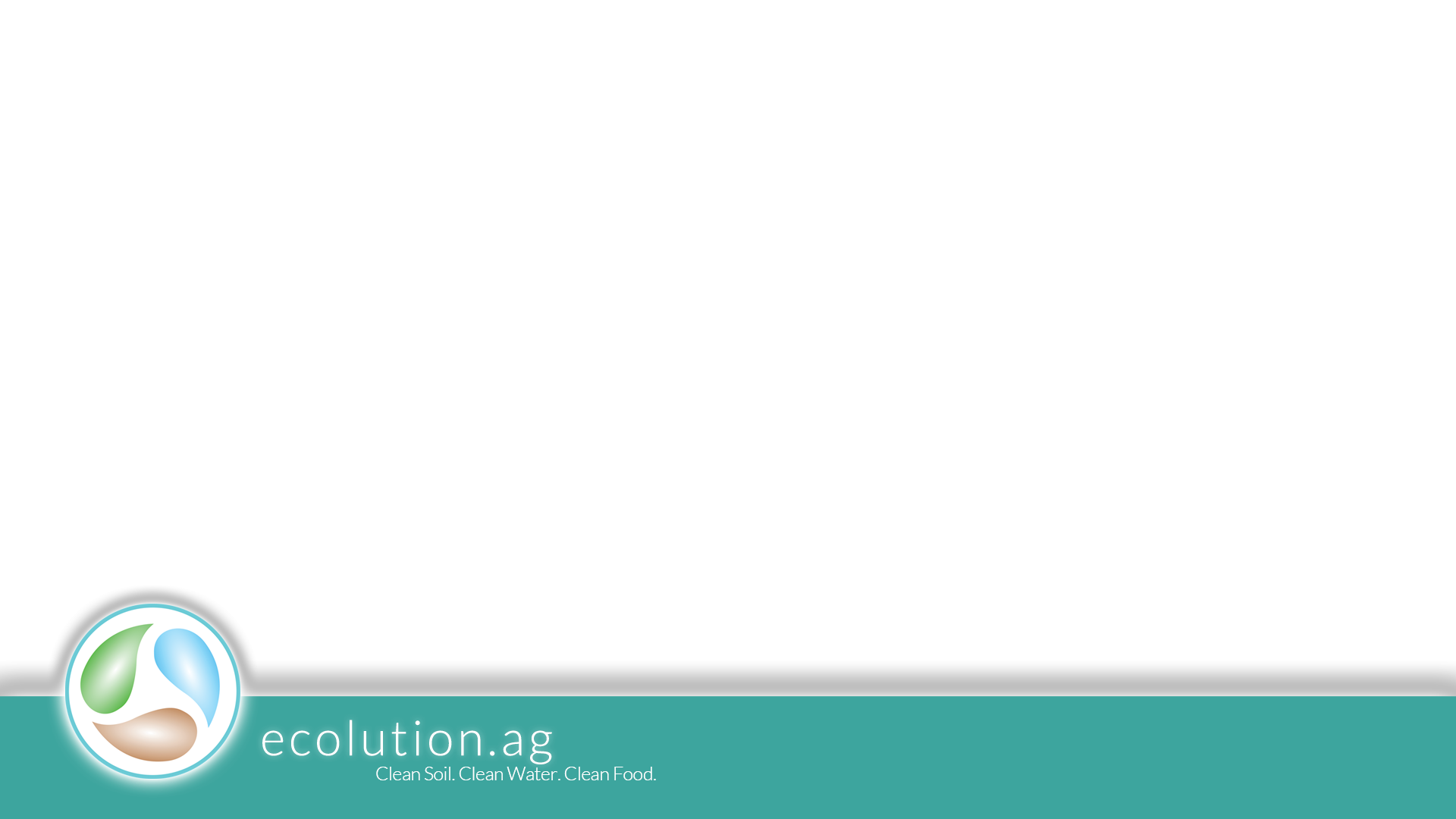 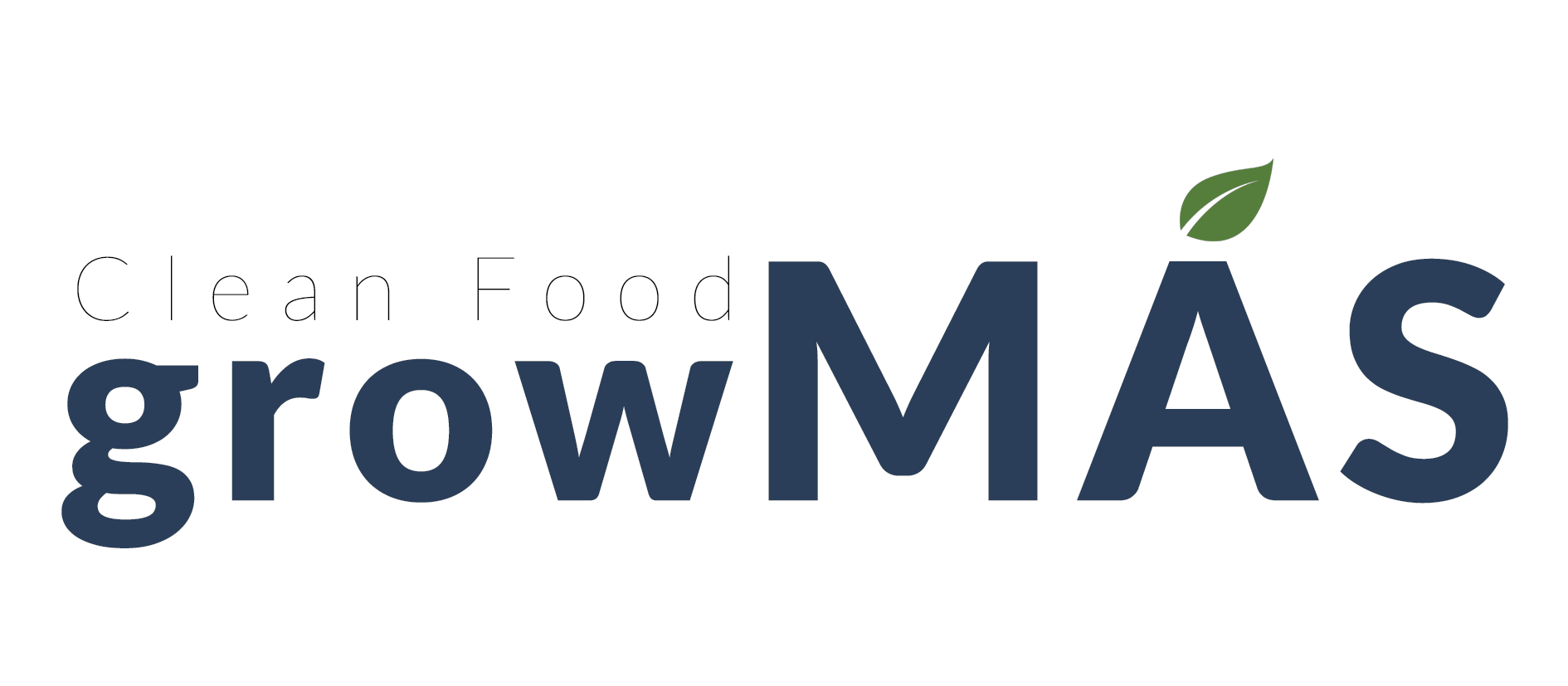 RESULTADOS.
Antes del tratamiento
Después de 5 semanas
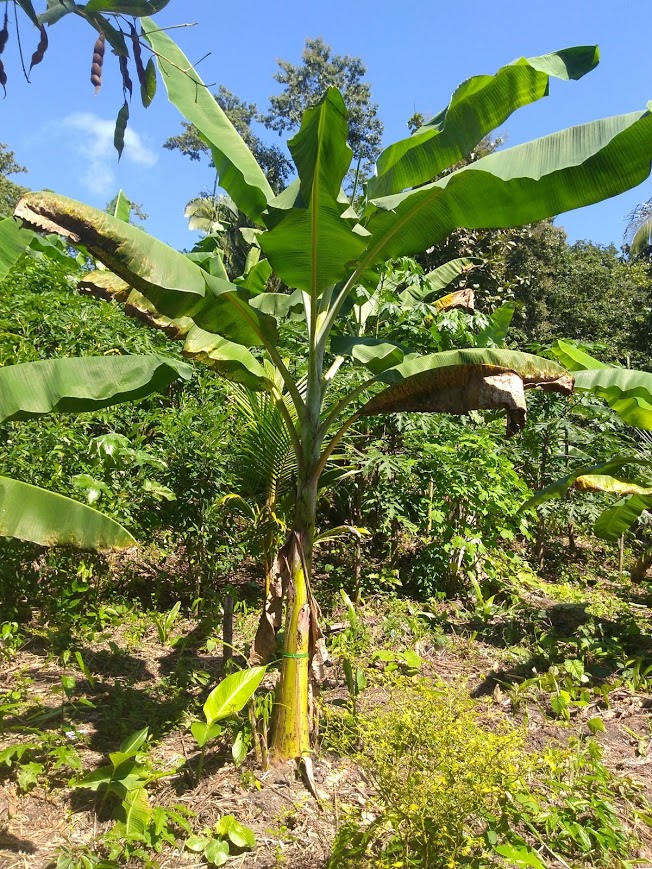 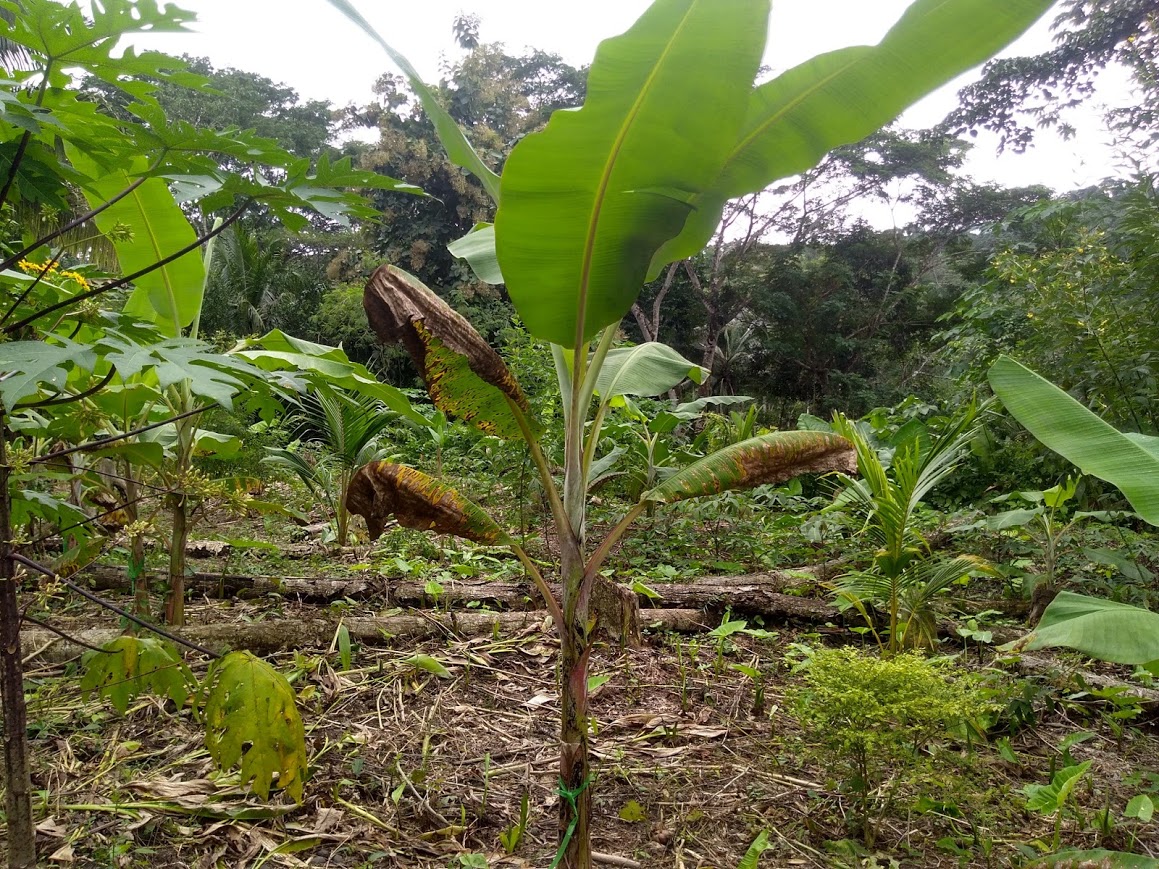 7
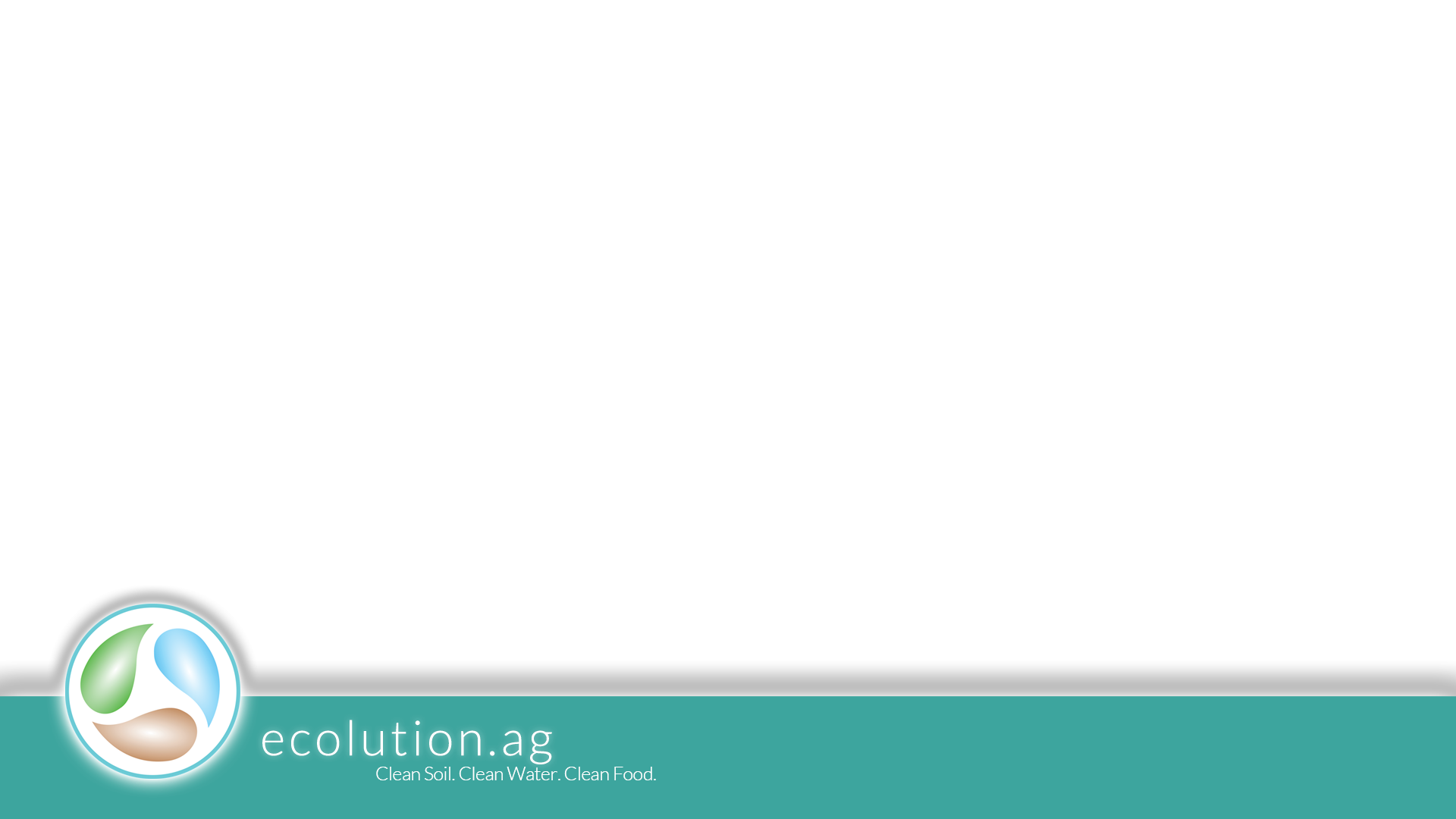 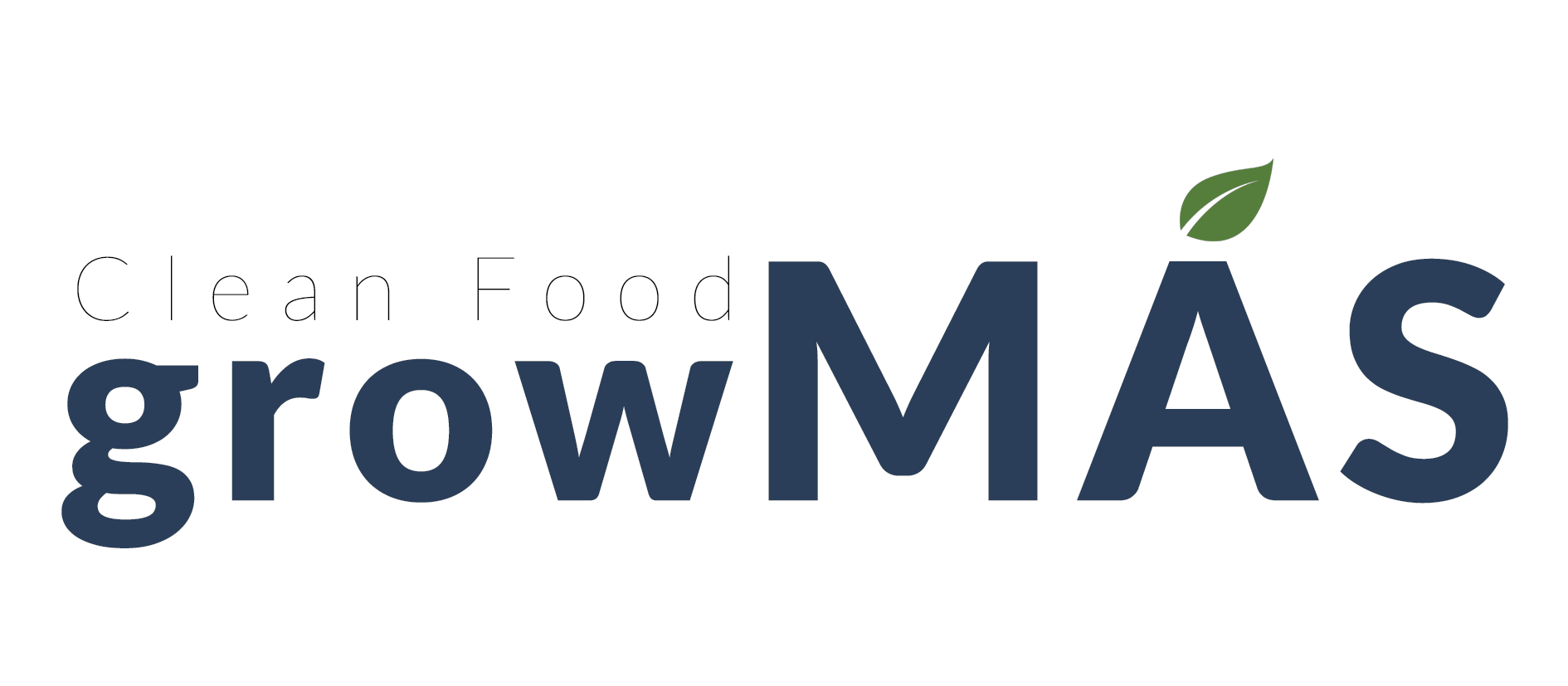 RESULTADOS.
Antes del tratamiento
Después de 6 semanas
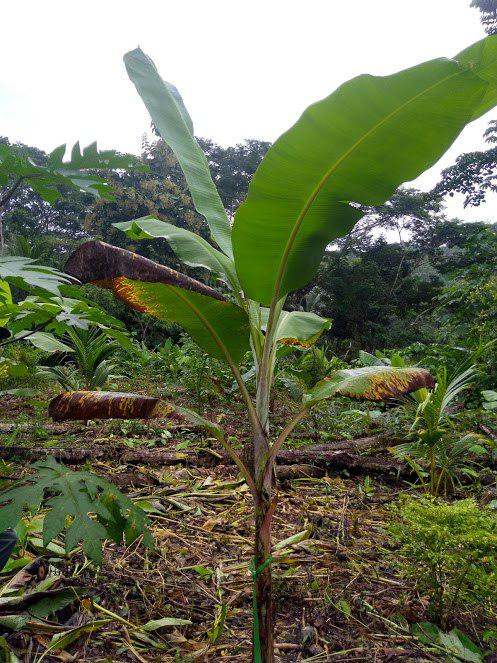 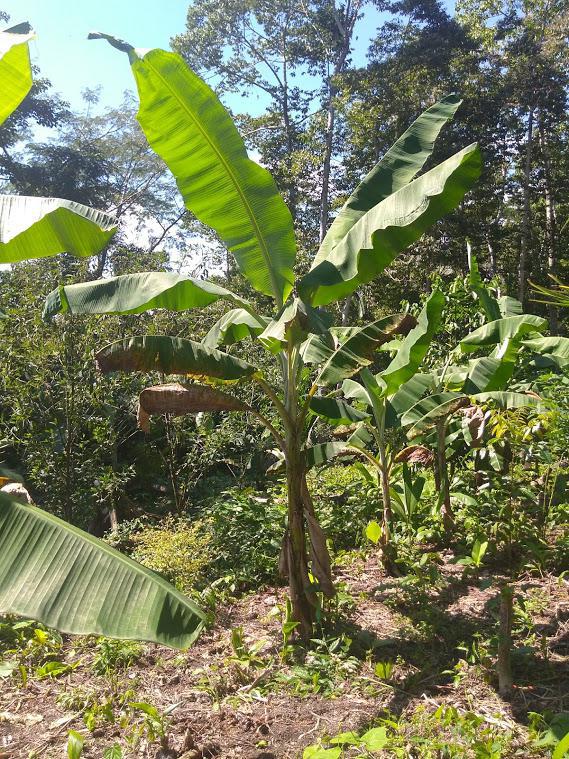 8
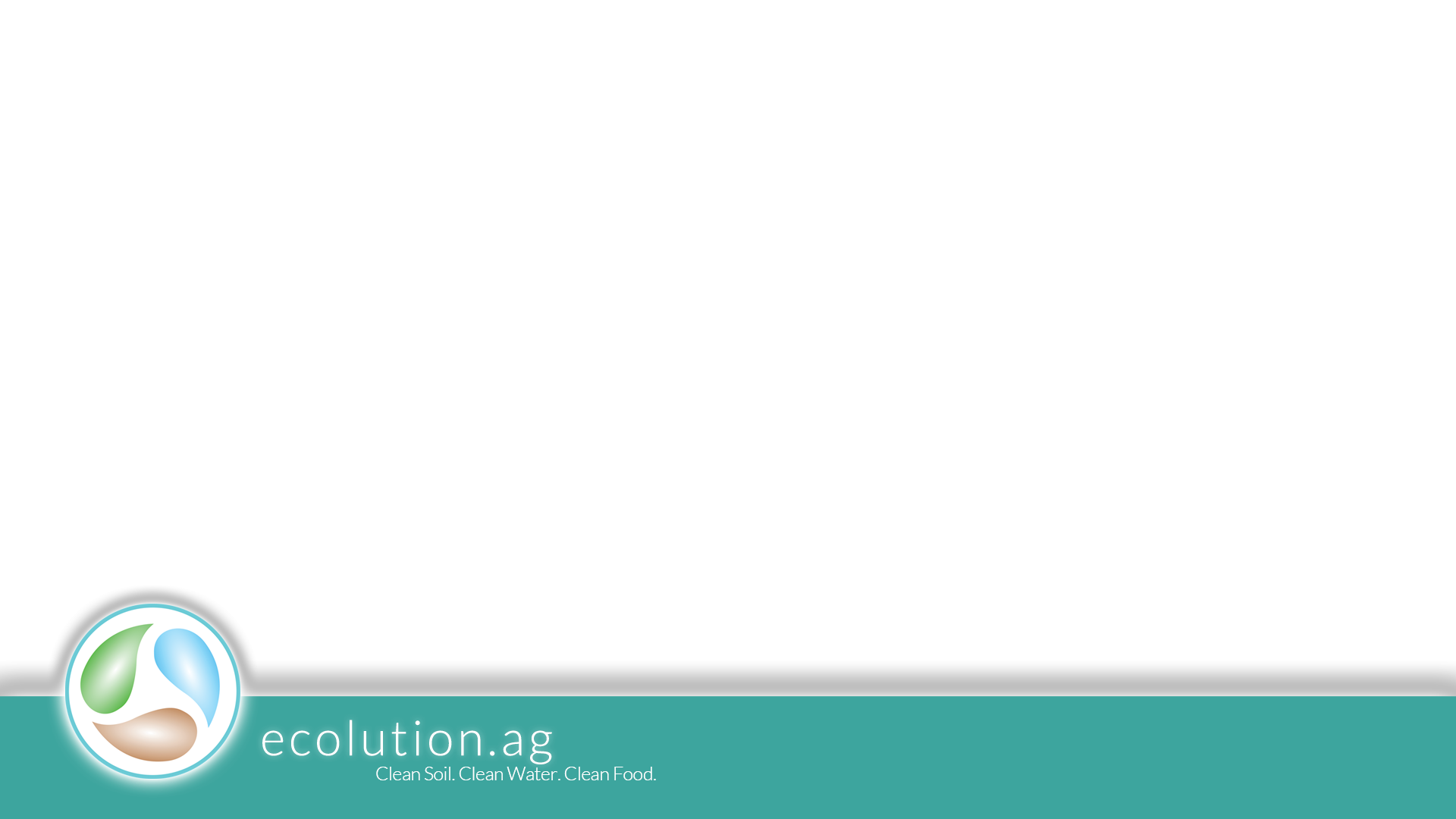 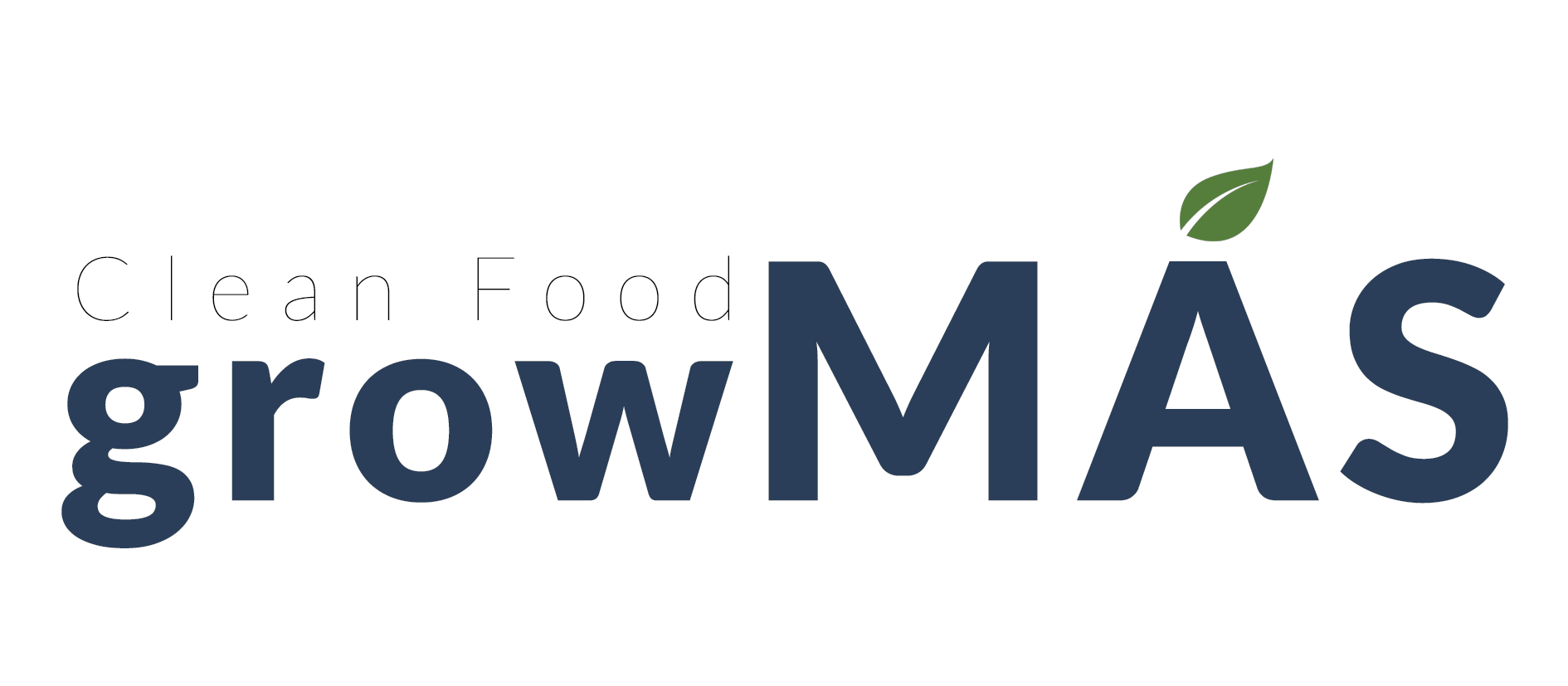 TESTIMONIOS.
Video envíado por un productor de plátanos donde menciona los resultados de sus primeras pruebas mientras camina por su granja en Centro América.  
ECOLUTION.AG está buscando Granjas Comerciales que deseen recibir Fertilizante para hacer pruebas e investigación.  

*Ecolution.AG determinará si la granja es aprobada. Las cantidades varían y serán determinadas en base al producto cosechado.  
ÚNASE A NUESTRA MISIÓN.
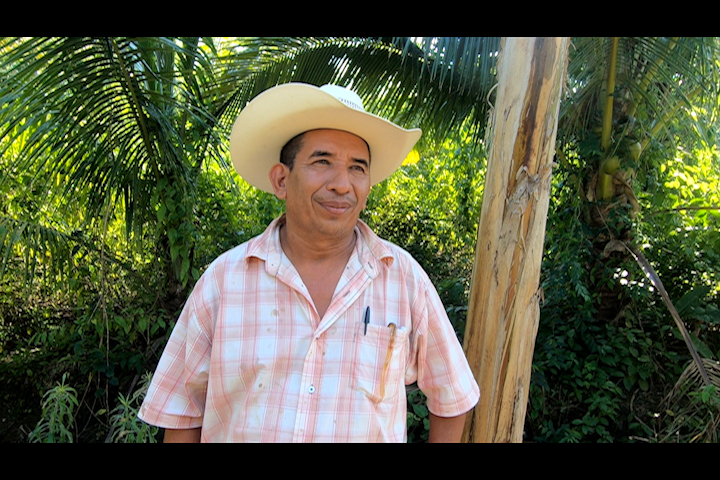 PRESIONE PARA VER EL VIDEO
9
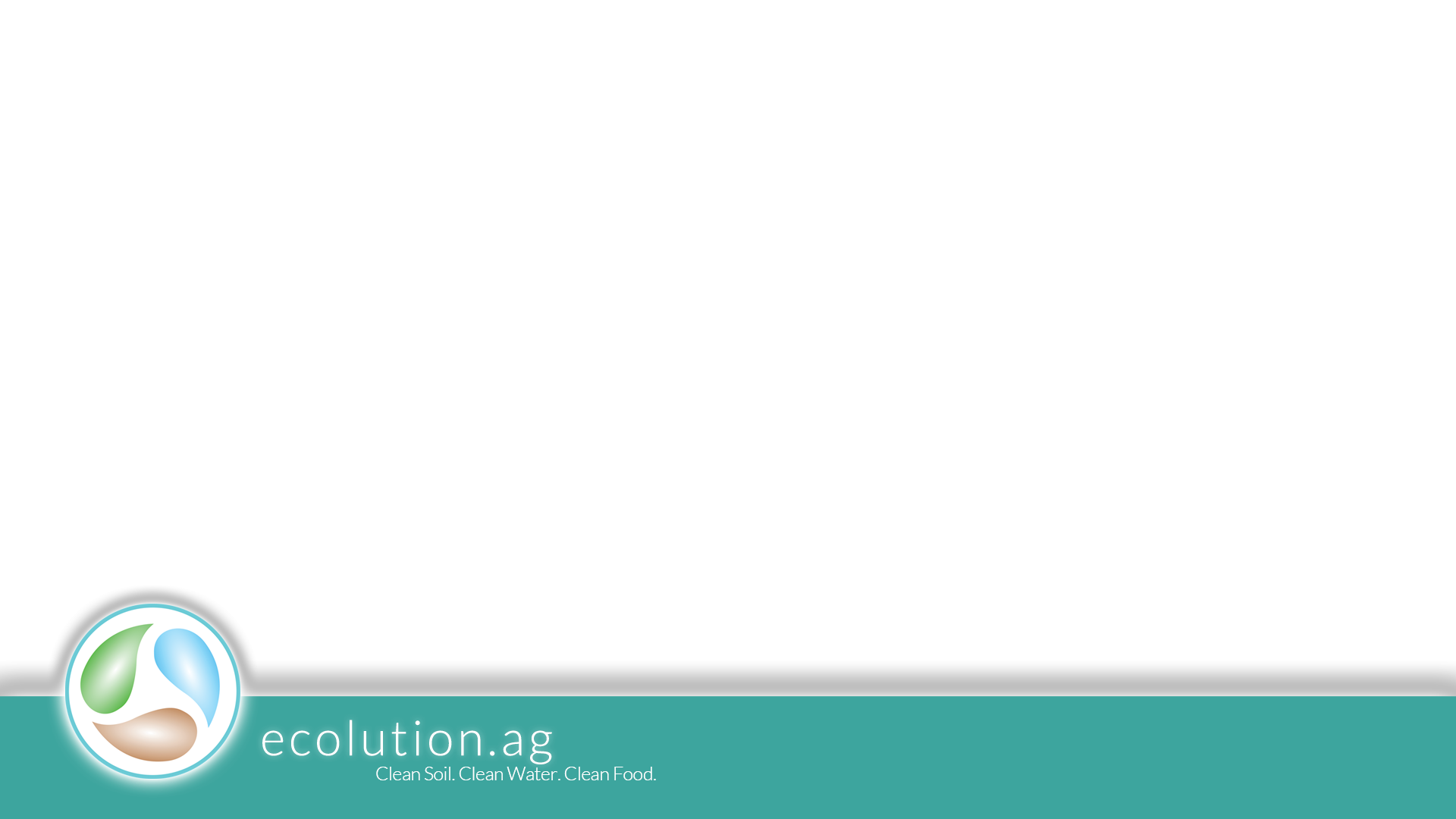 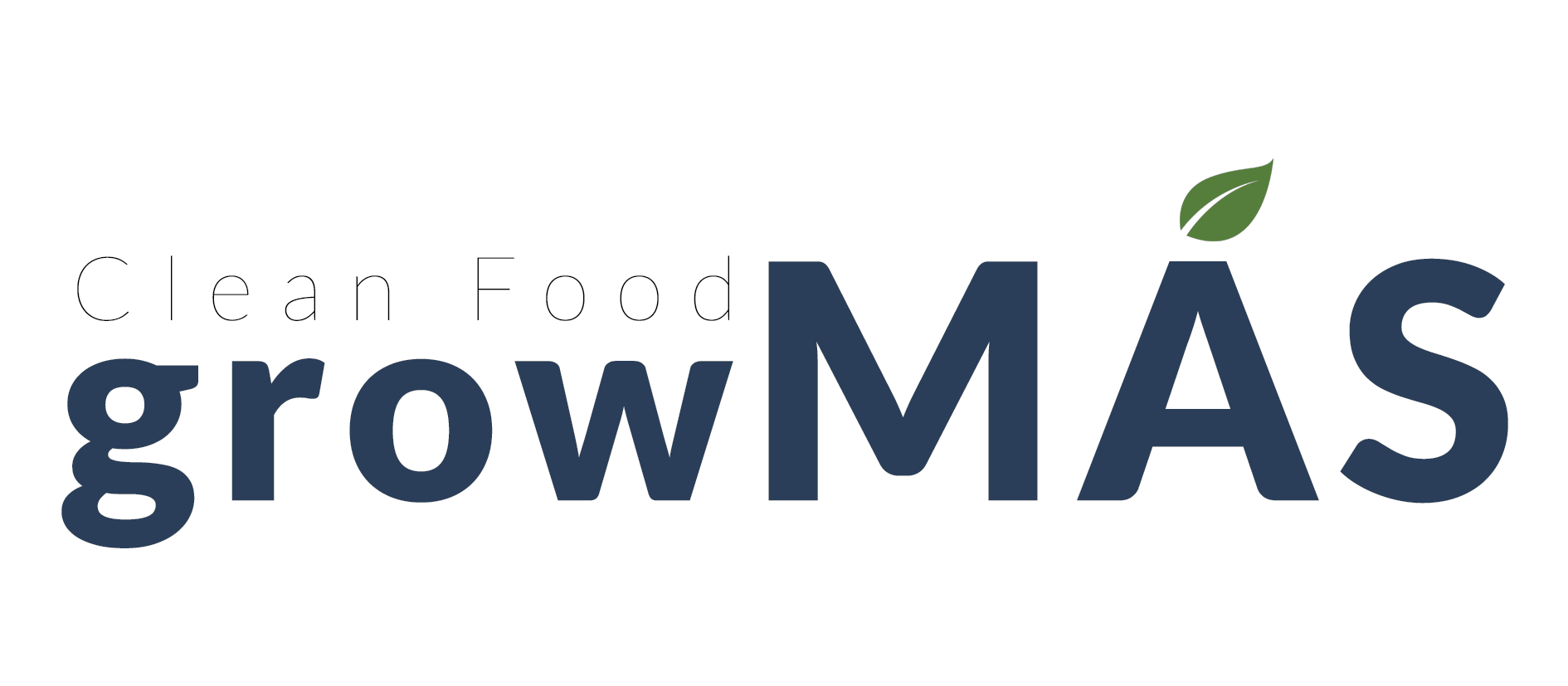 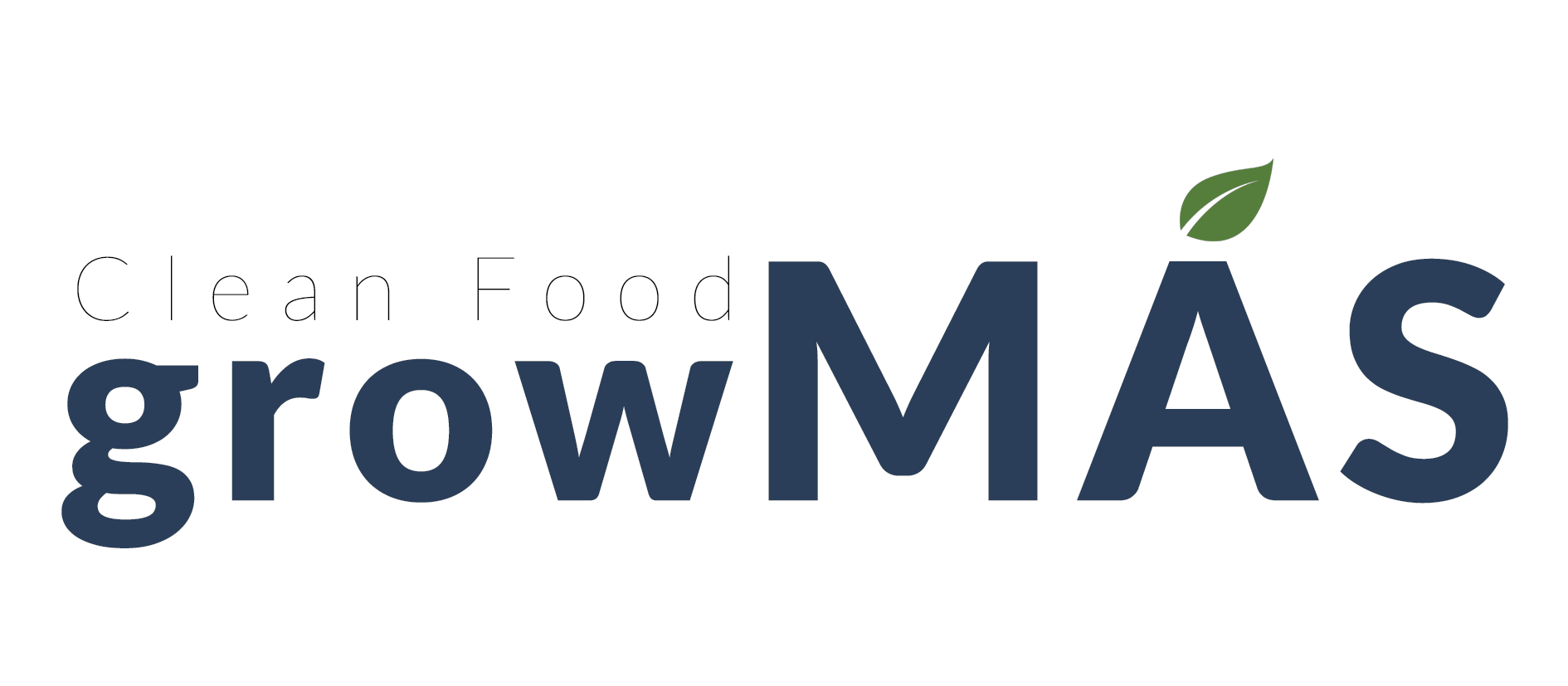 PORQUÉ                para 
SU Granja?
Reducción de la pérdida de rendimiento neto  0-2% 
Sólo aplique 2 veces por mes por 9 meses
Ganancia en la tierra arable debido al 100% de solución orgánica   
Accesible 
Sin riesgos ambientales
10
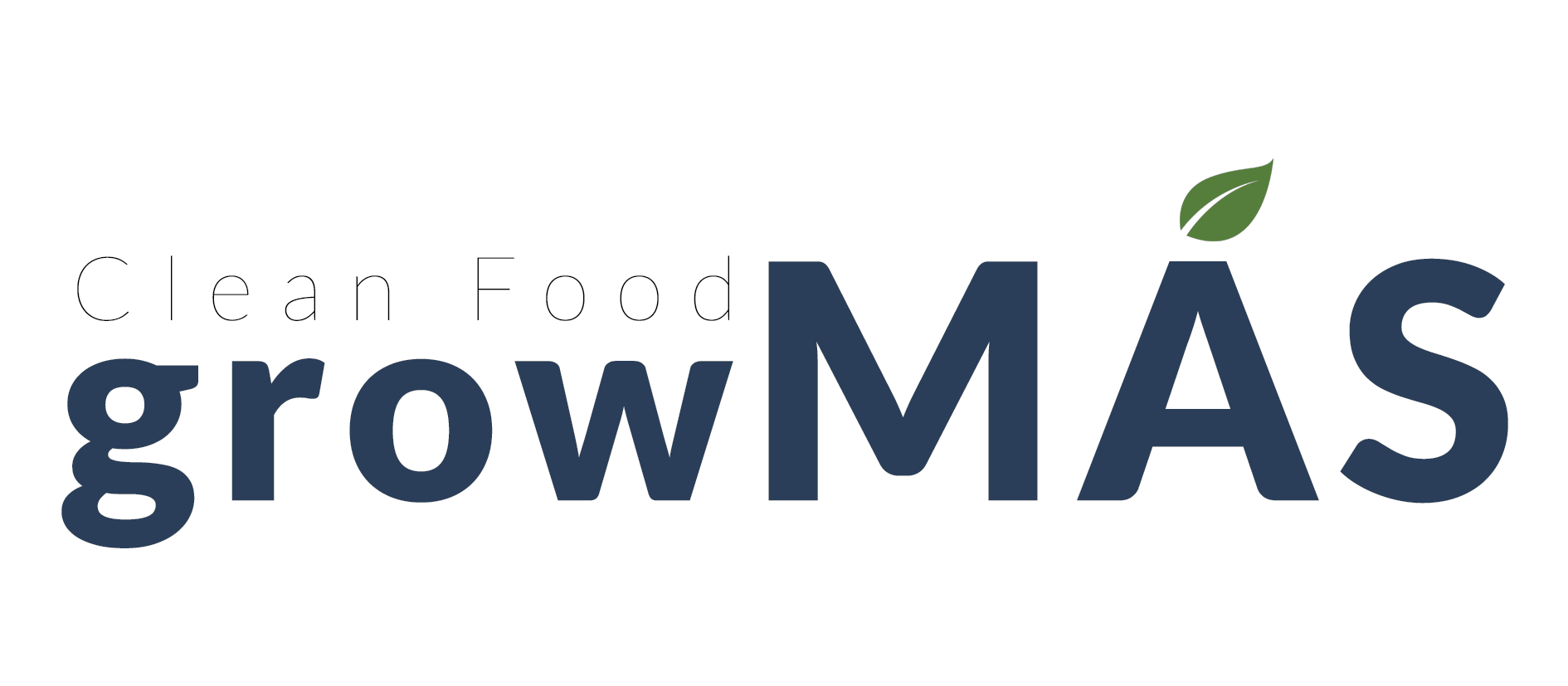 VENTAJAS.
* Las cajas son un promedio standard con 40.5 lbs. de peso
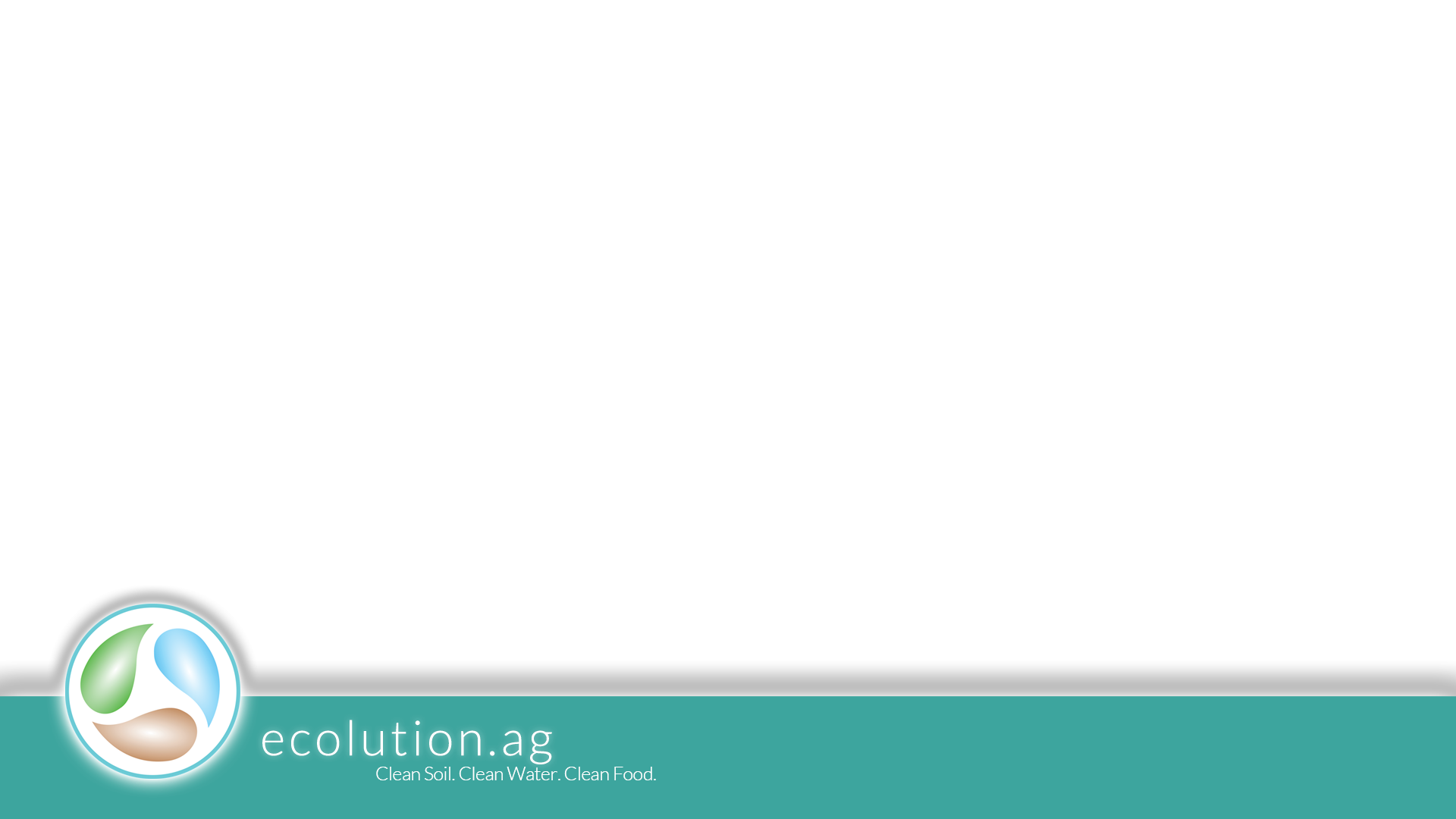 11
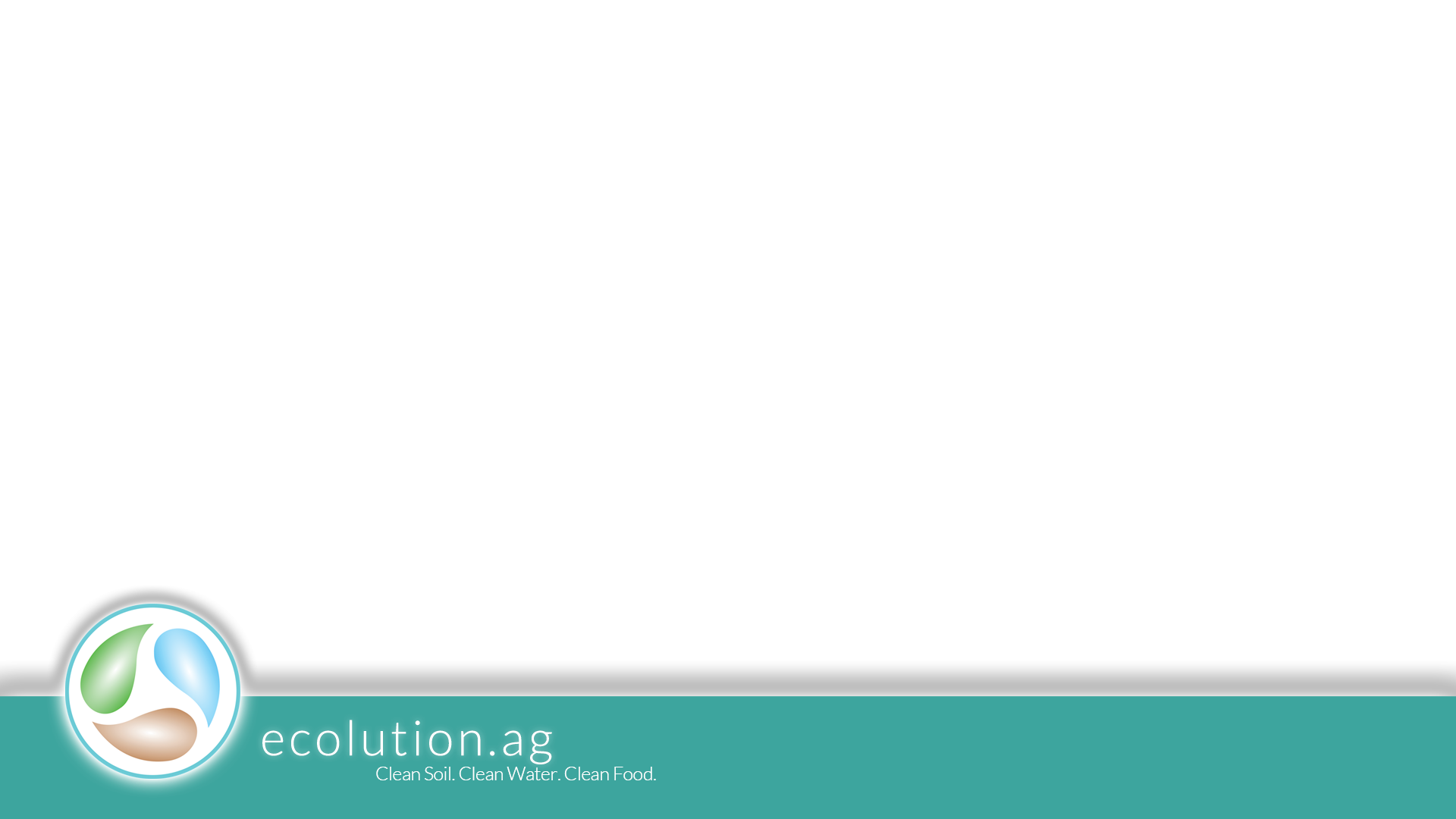 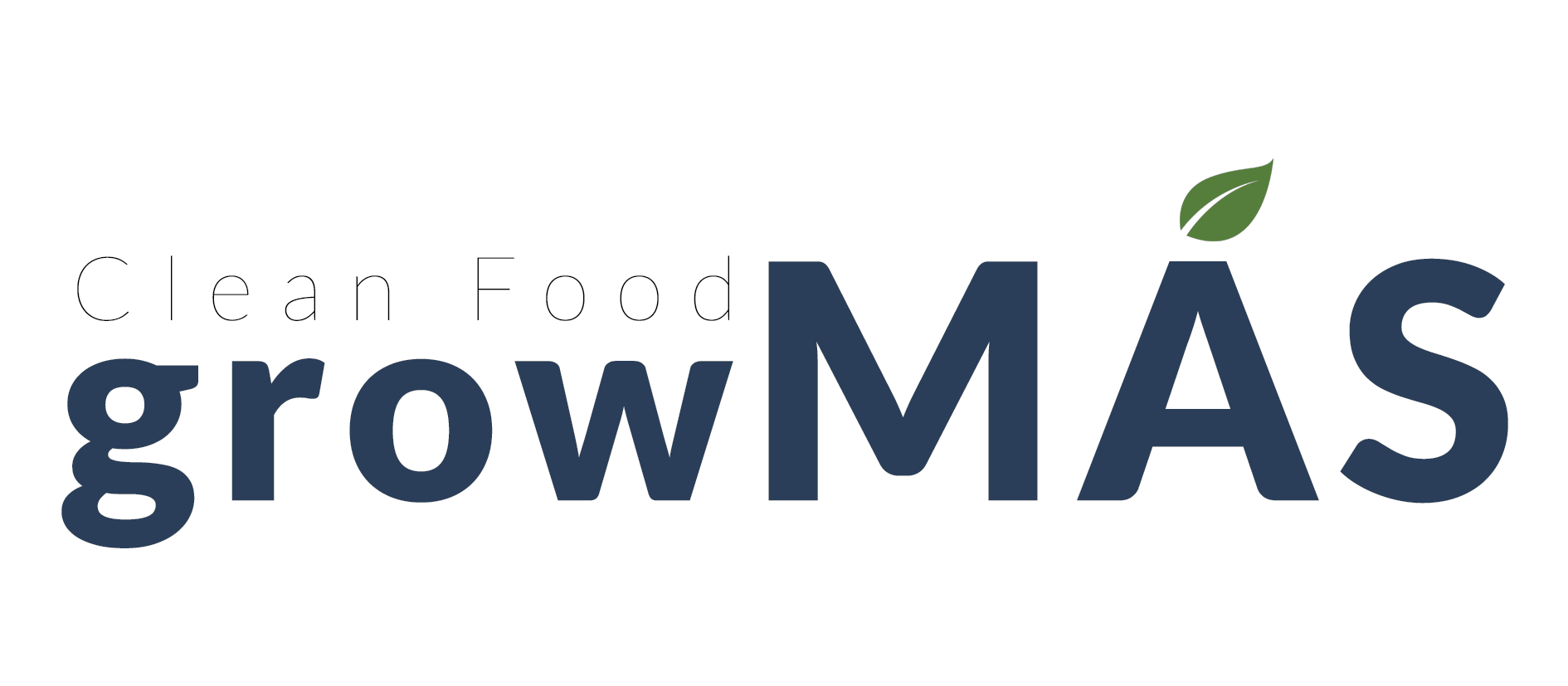 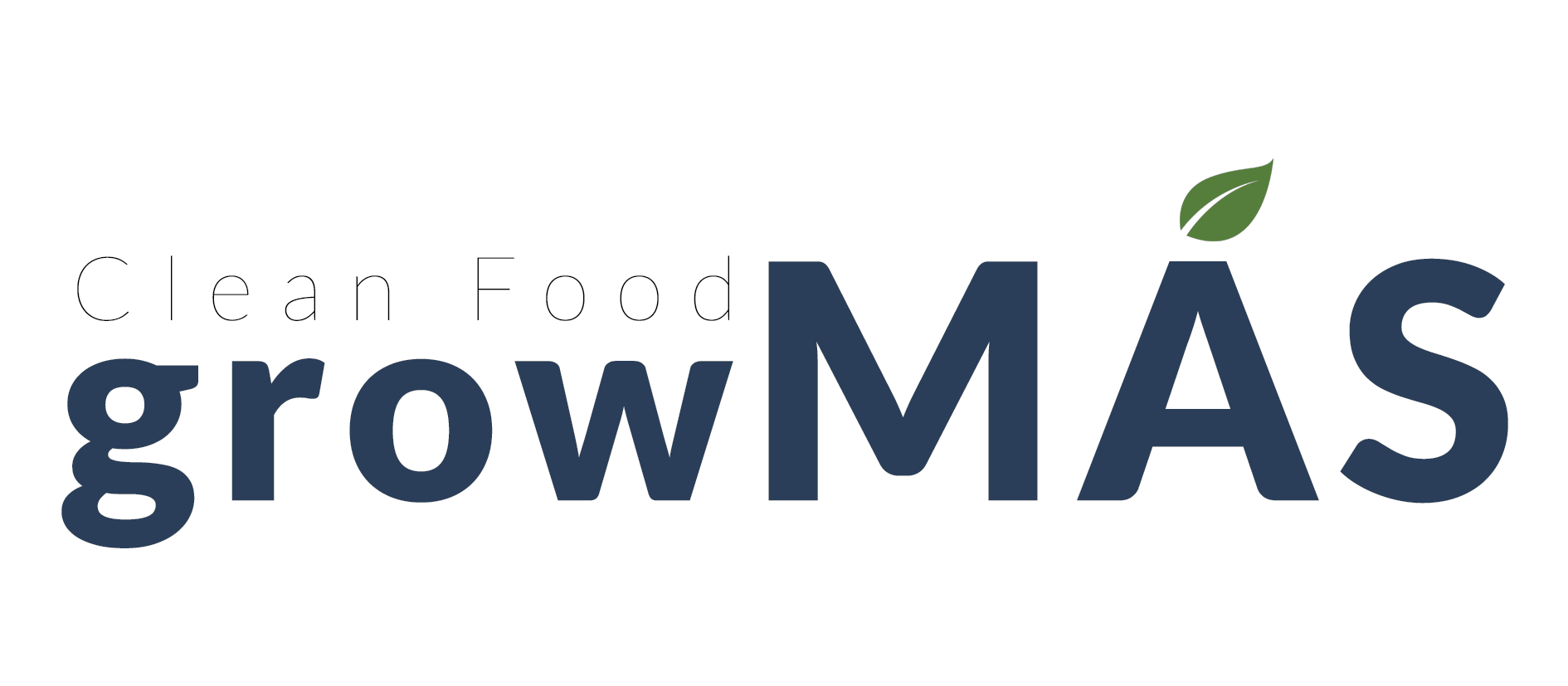 Siembre Alimentos Limpios
GRACIAS POR SU INTERÉS 

CONTACTE A NUESTRO REPRESENTANTE EN MÉXICO
           Agustín Prieto            +52 871 143 9941
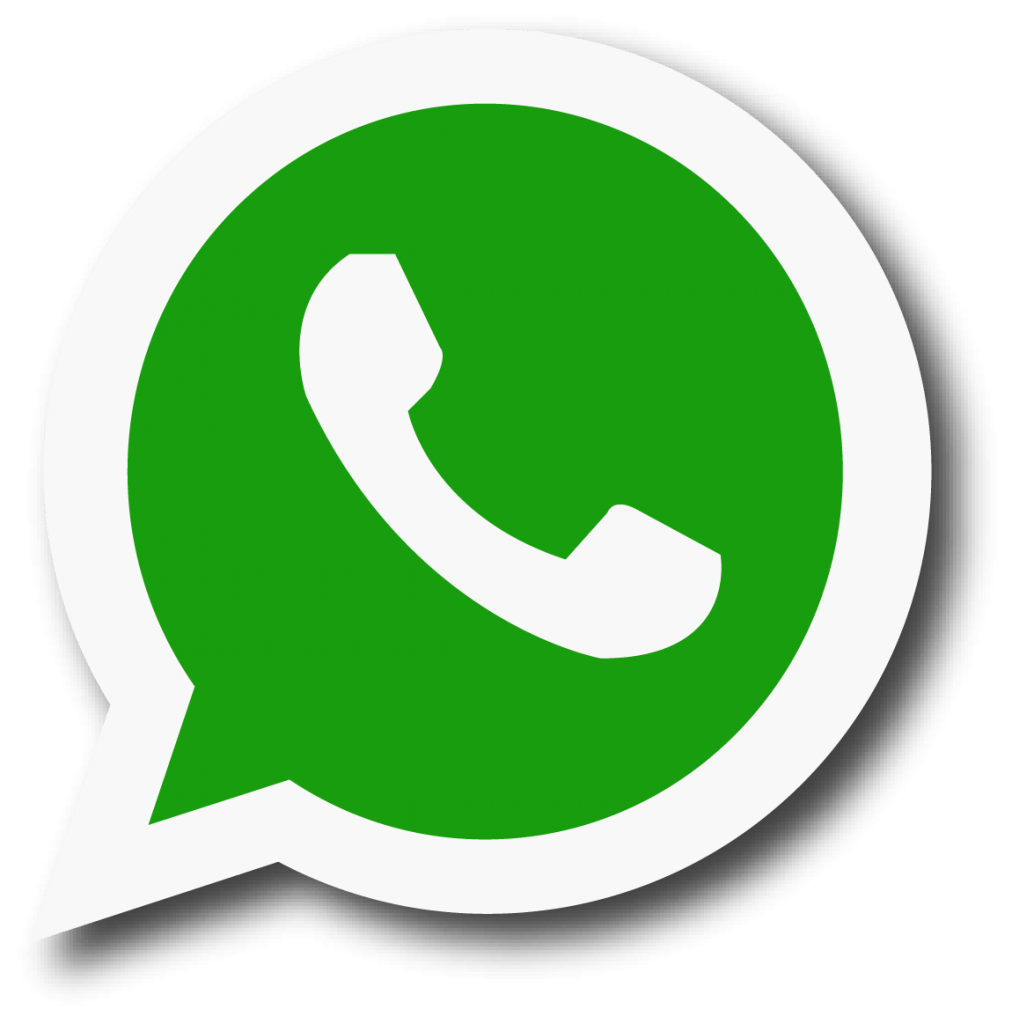